Univerzitet u Beogradu – Rudarsko-geološki fakultet
organizuje
Promociju „GIS Dana“ u Srbiji
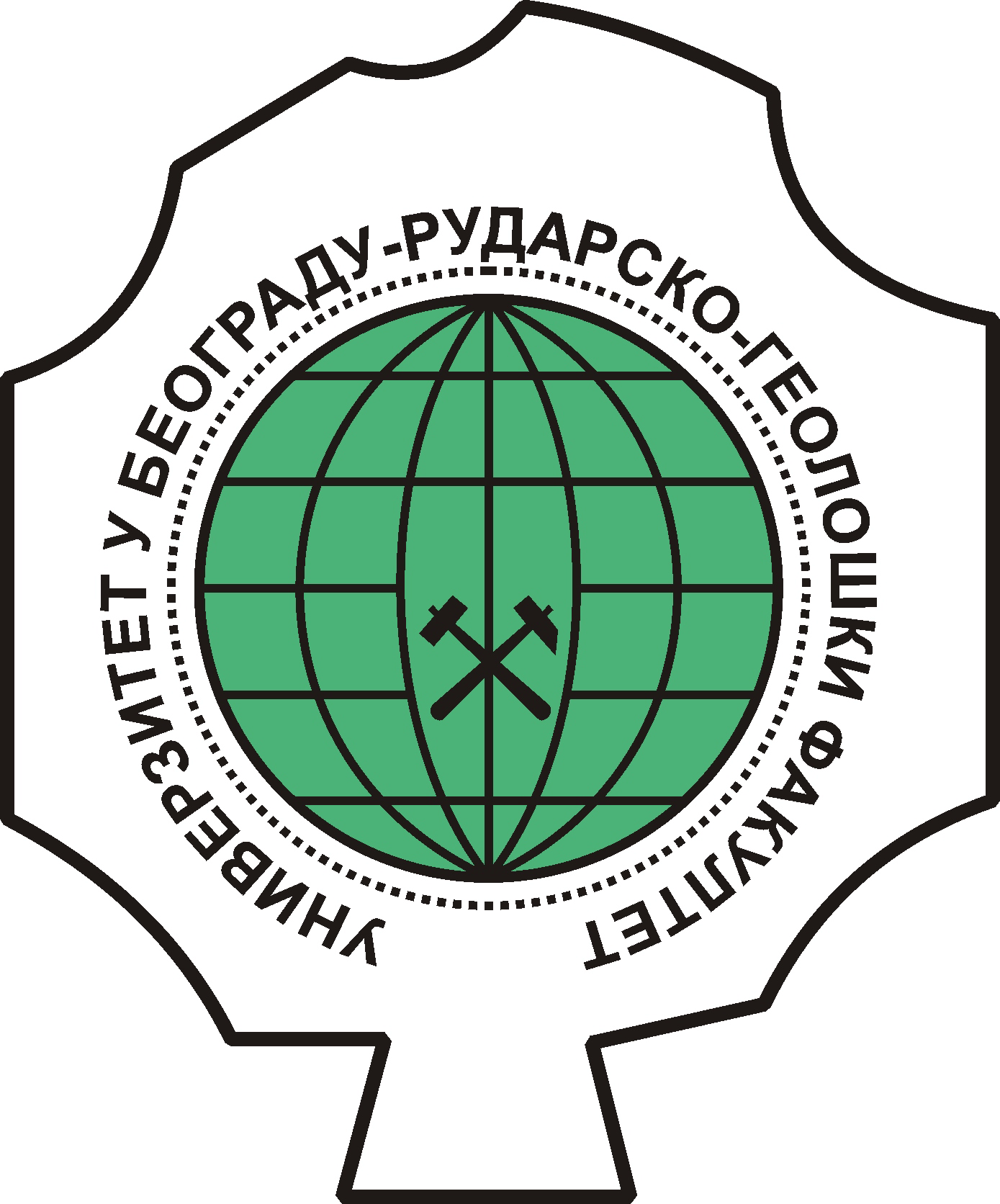 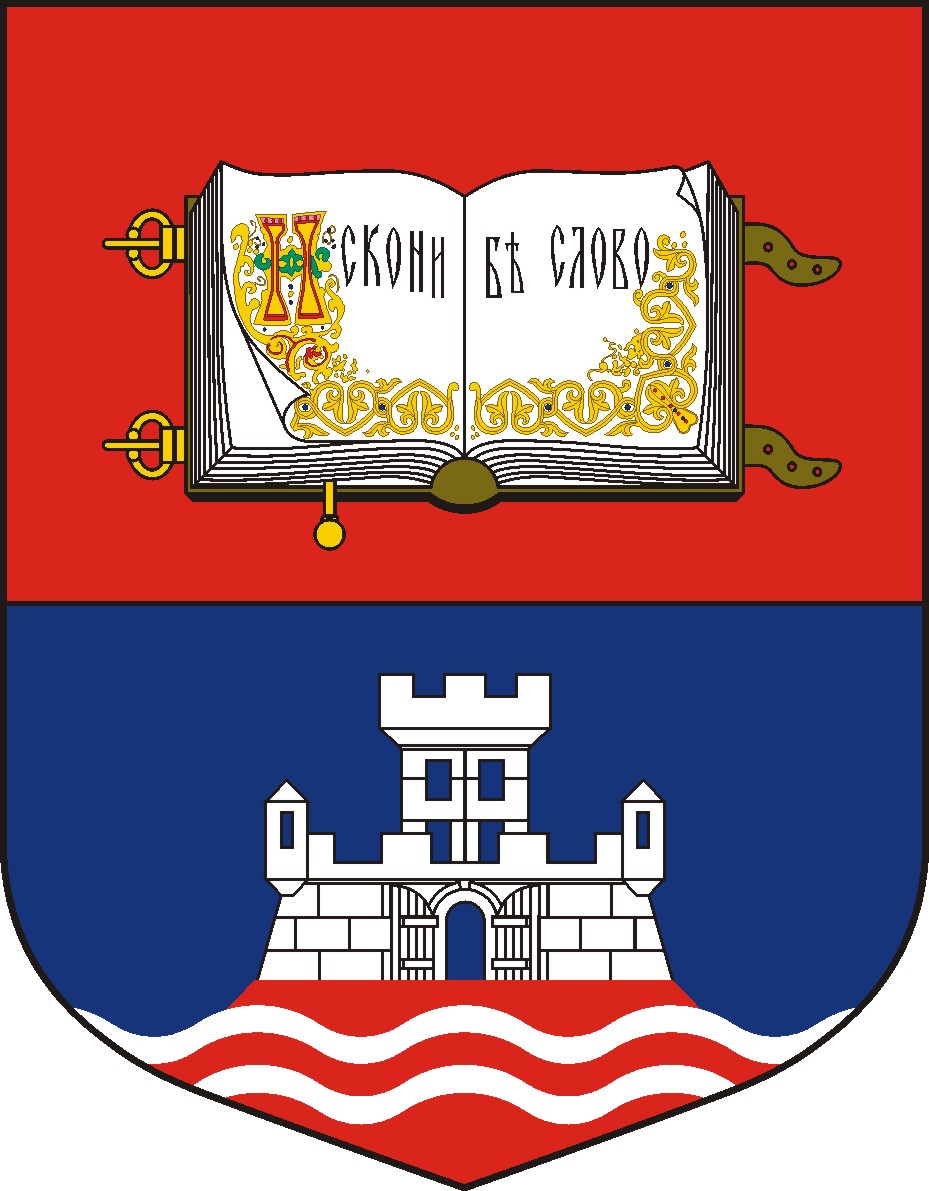 http://gisday.rgf.rs
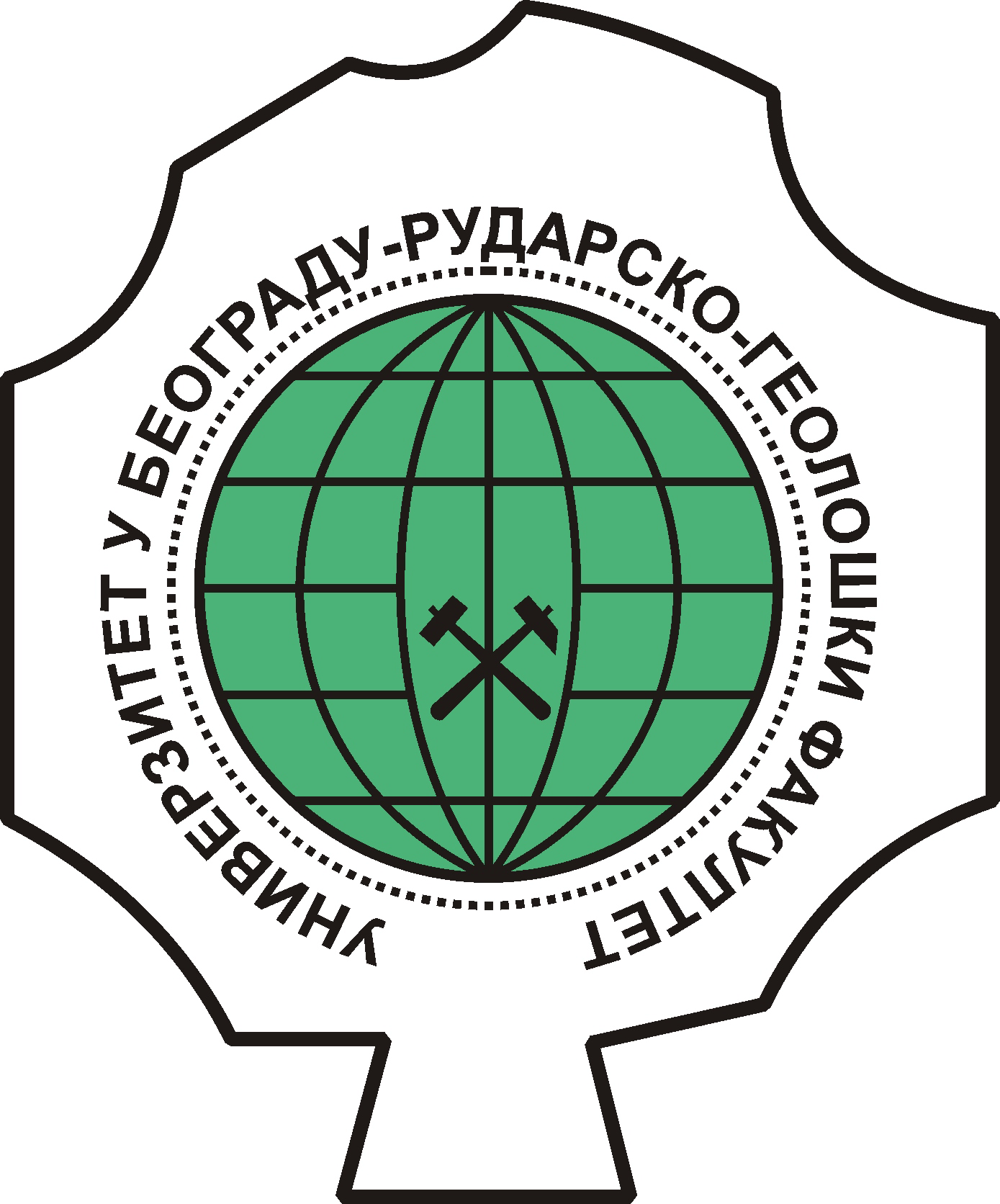 Beograd, 20. Novembar 2013.
http://gisday.rgf.rs
RUDARSKO 
       GEOLOŠKI FAKULTET
Digitalna geološka karta u GeolISS-u
MSc Ana Mladenović, dipl. inž. geologije
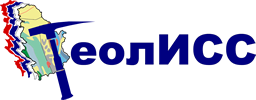 Koncept formiranja digitalne geološke karte u Geološkom informacionom sistemu Srbije
… ili kako smo sa analogne…
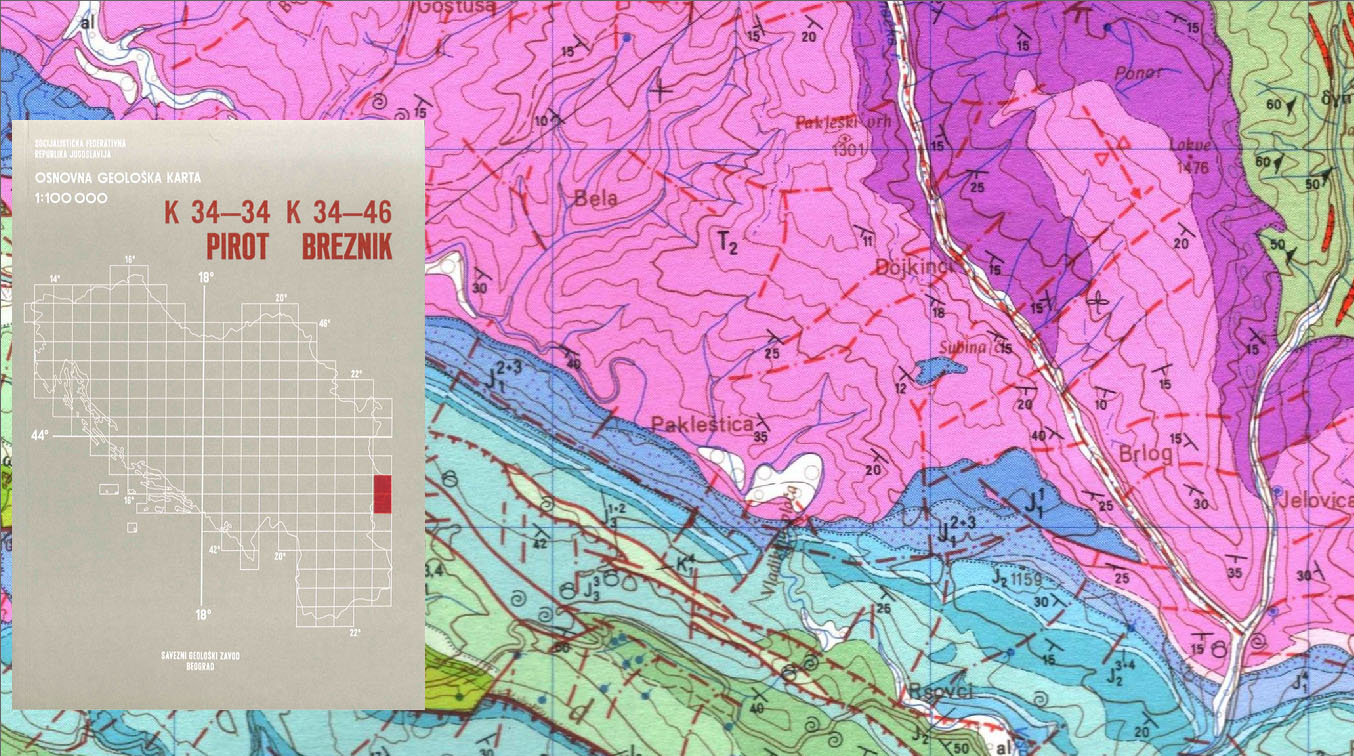 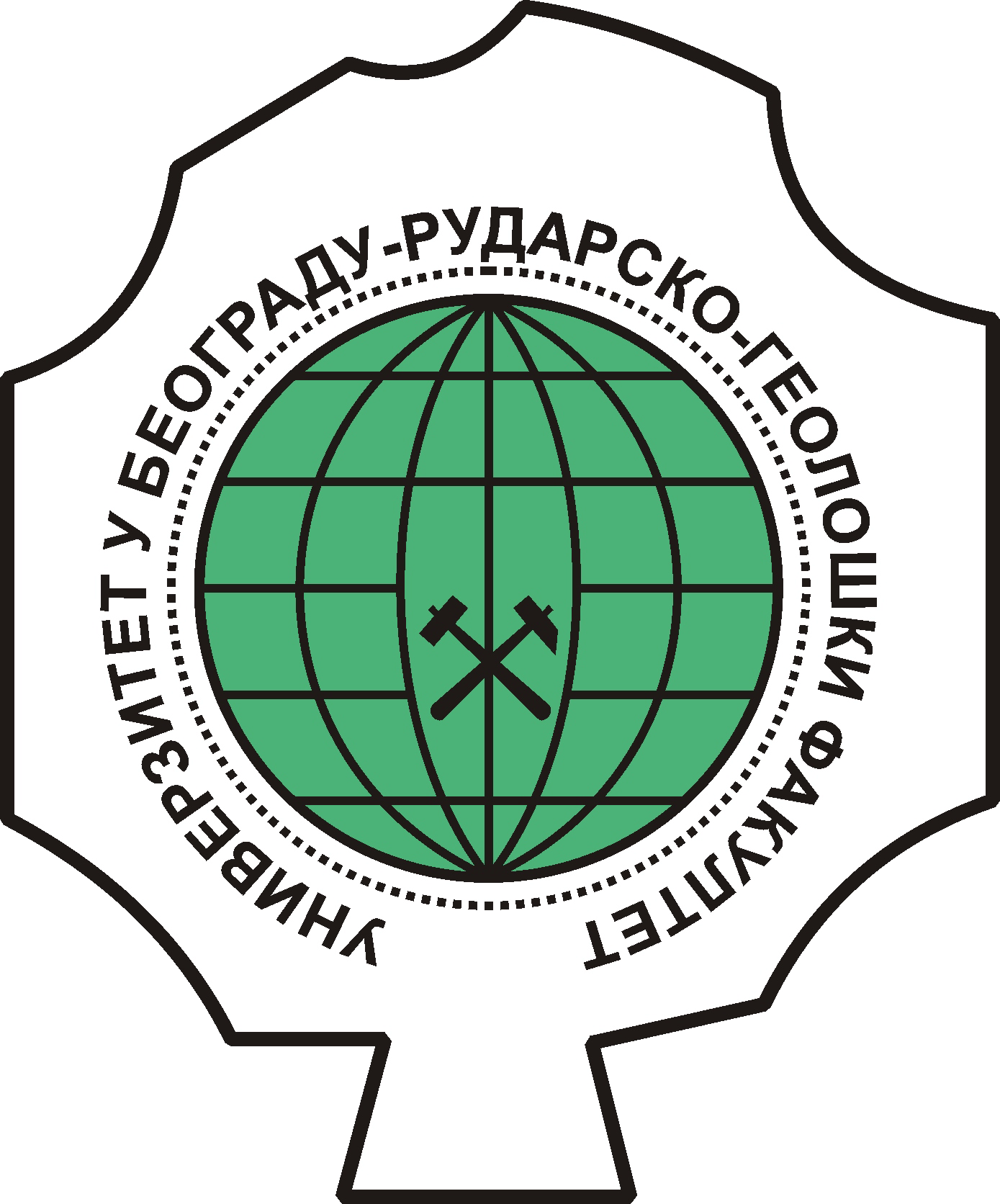 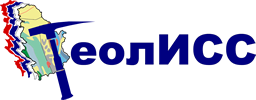 … prešli na digitalnu kartu…
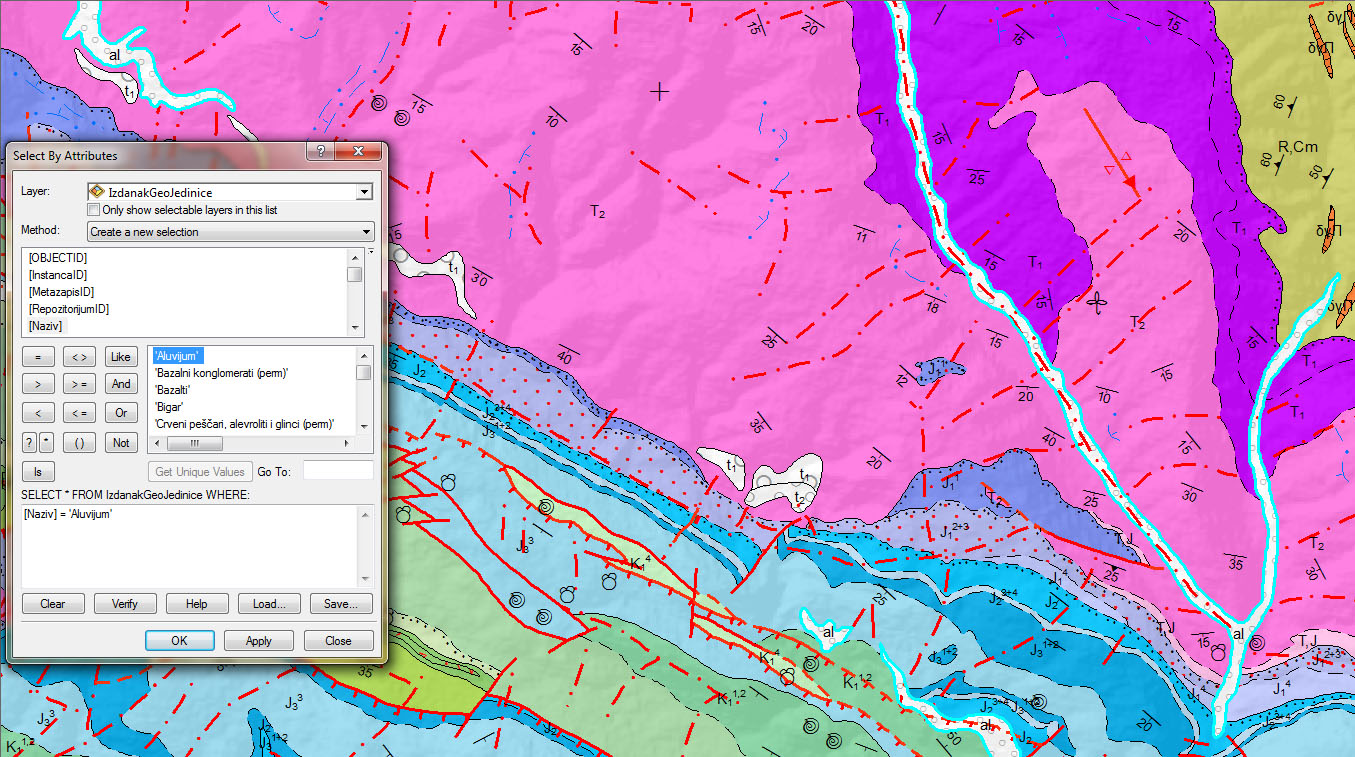 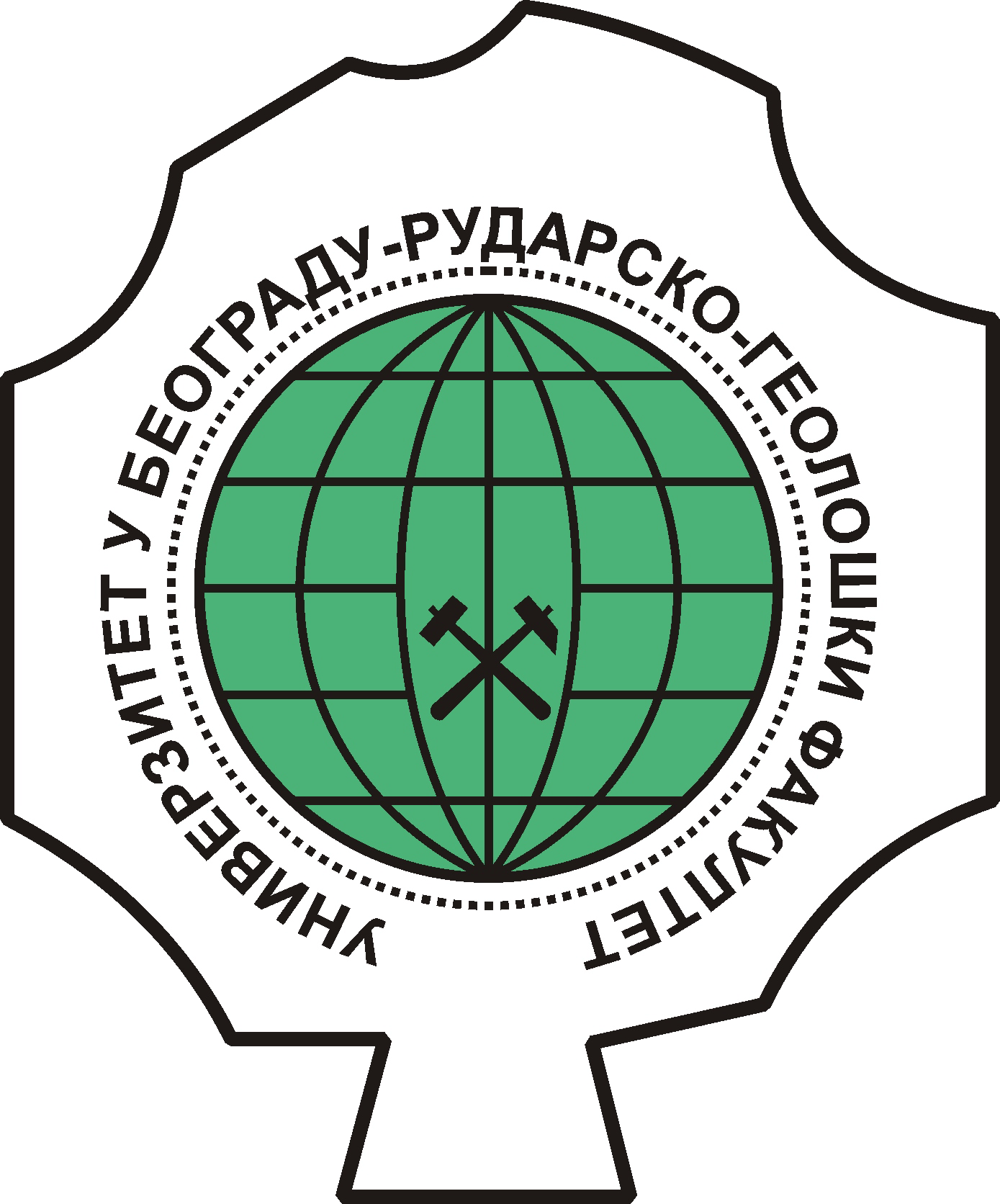 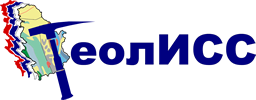 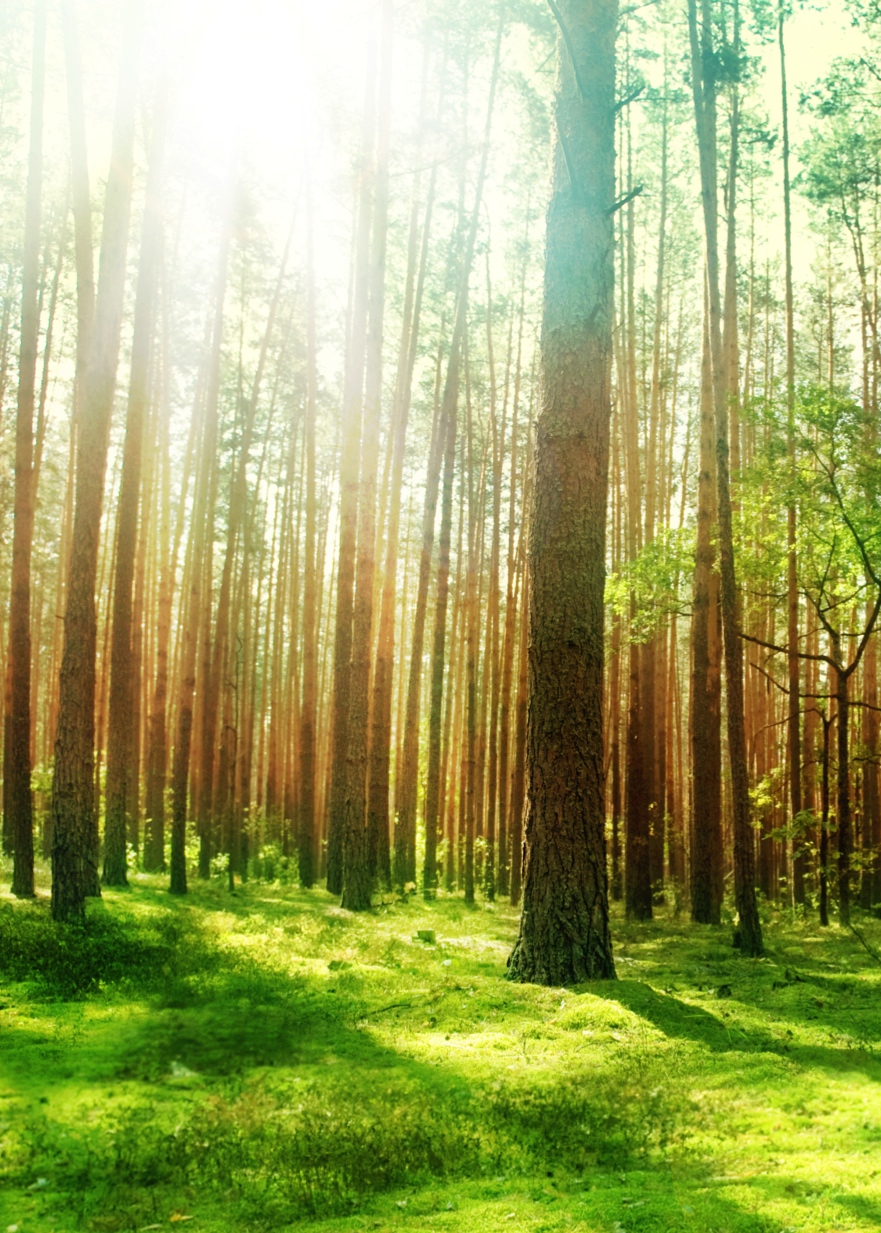 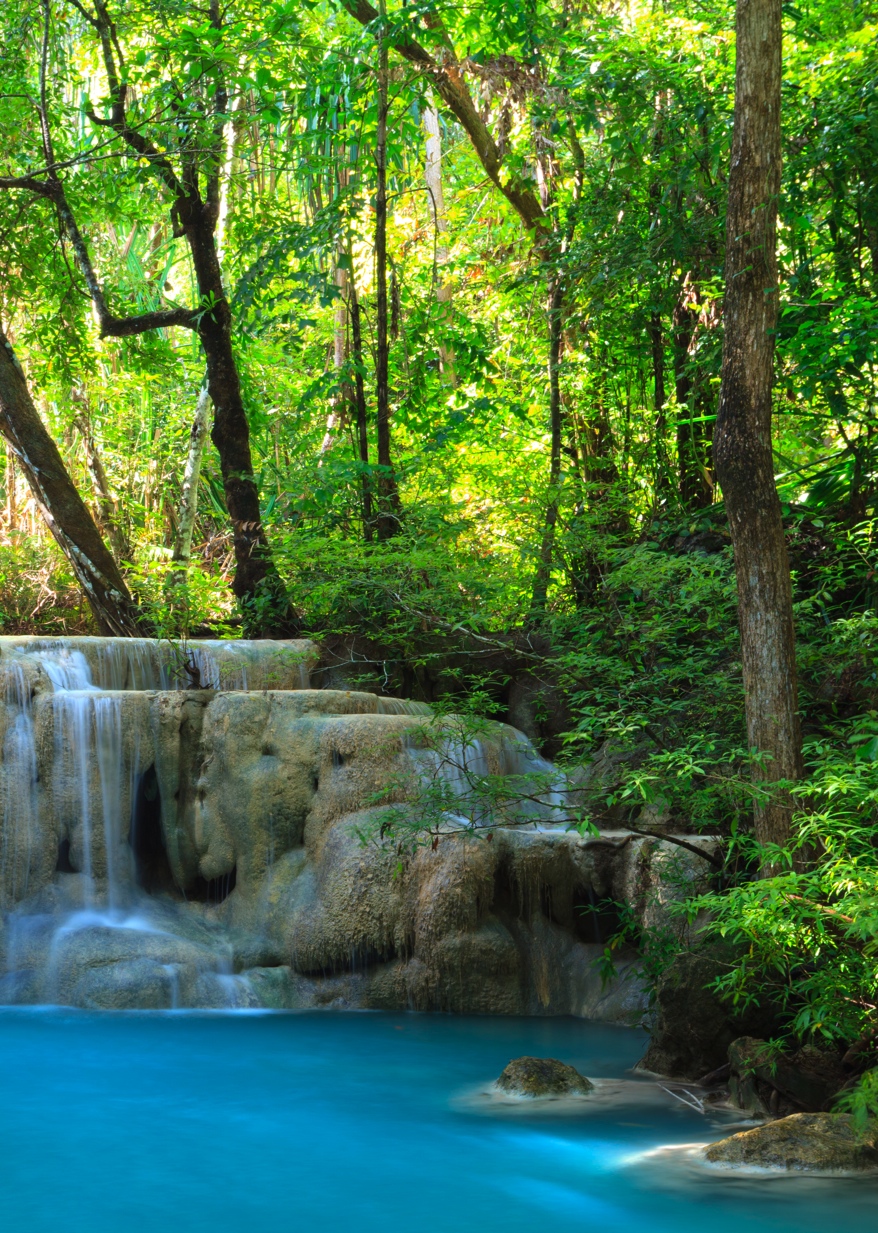 Prikaz OGK:Kartirane jedinice
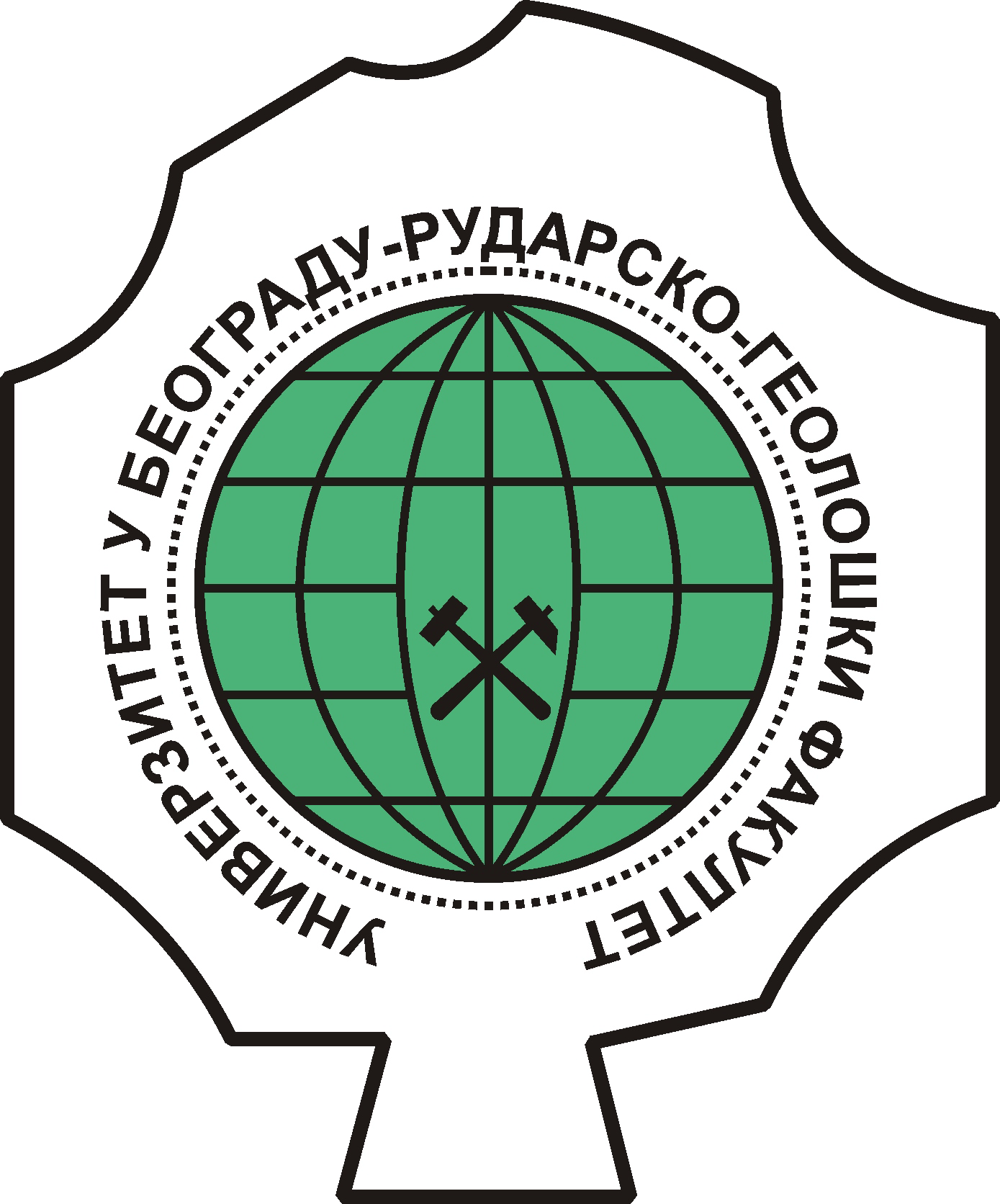 Prikaz geometrije – klasa Izdanak kartirane jedinice
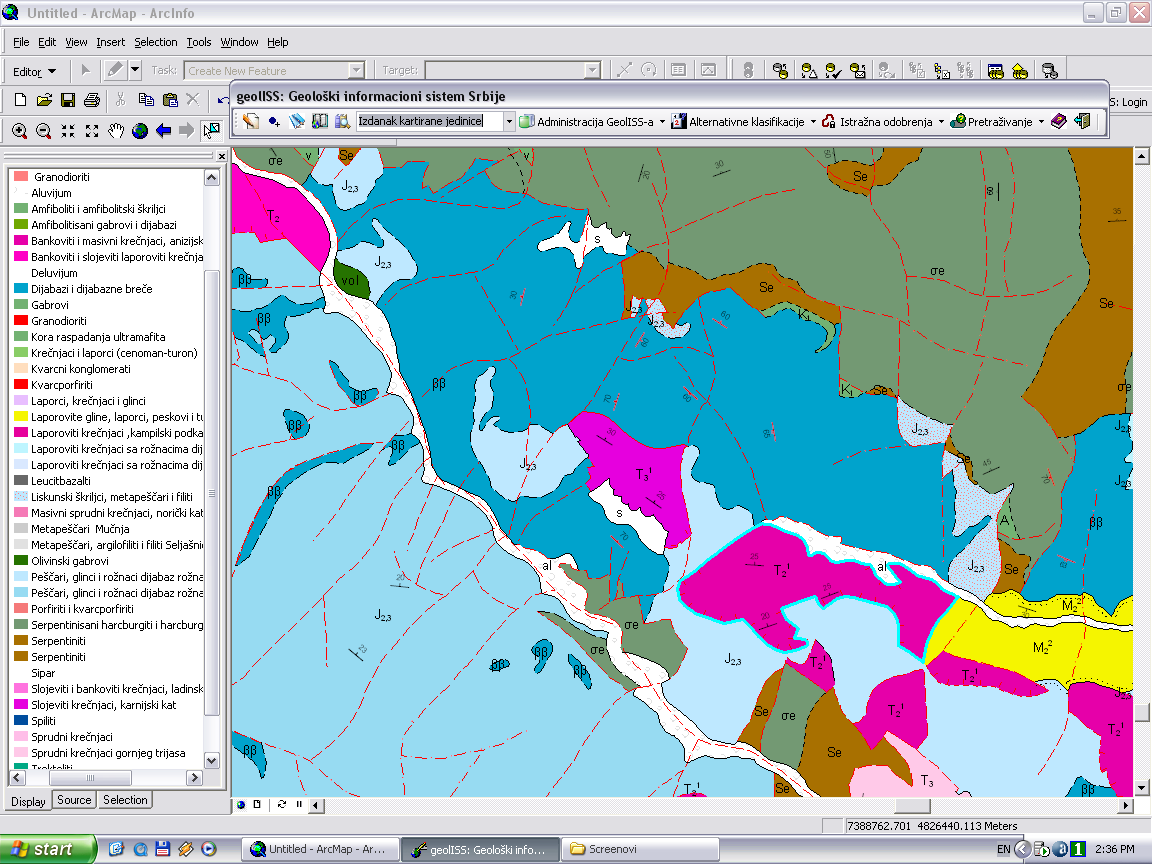 Opis kartirane jedinice – u prvom redu tretiran kroz rasprostranjenje
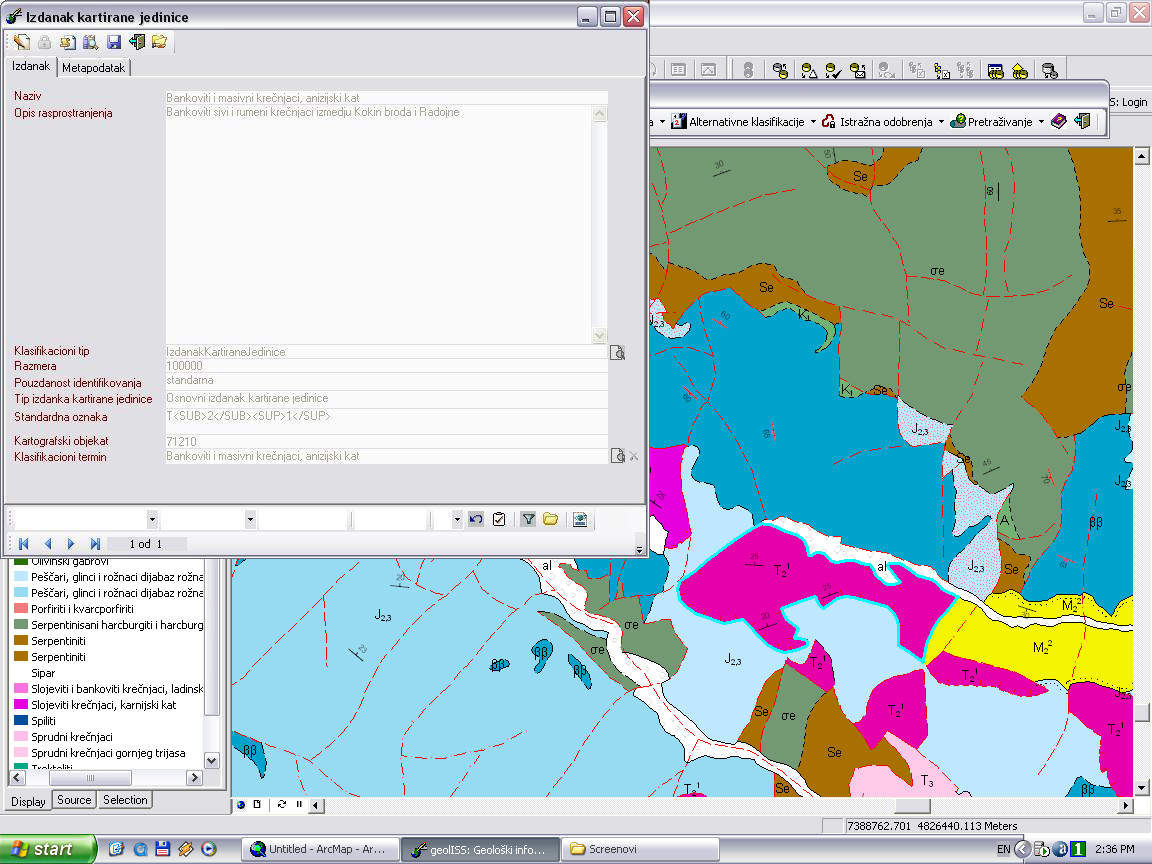 Detaljni opis kartirane jedinice
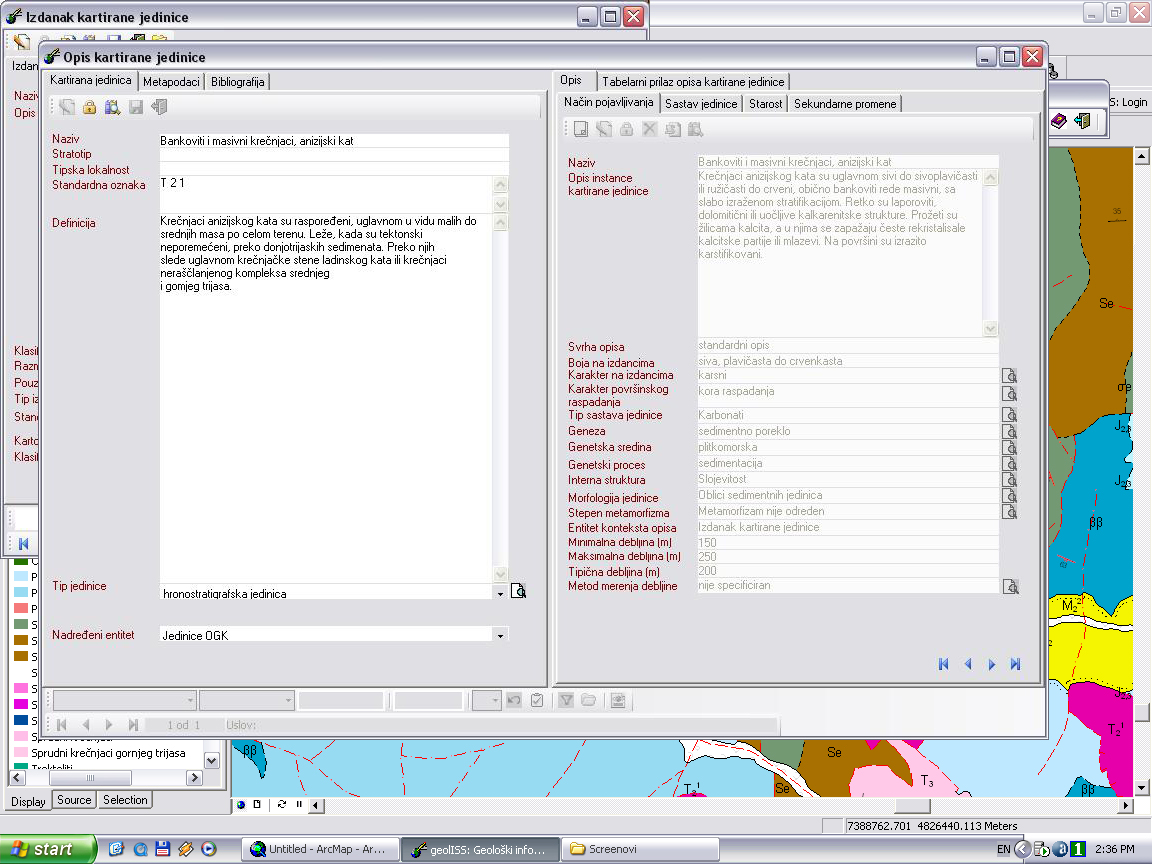 Detaljni opis kartirane jedinice
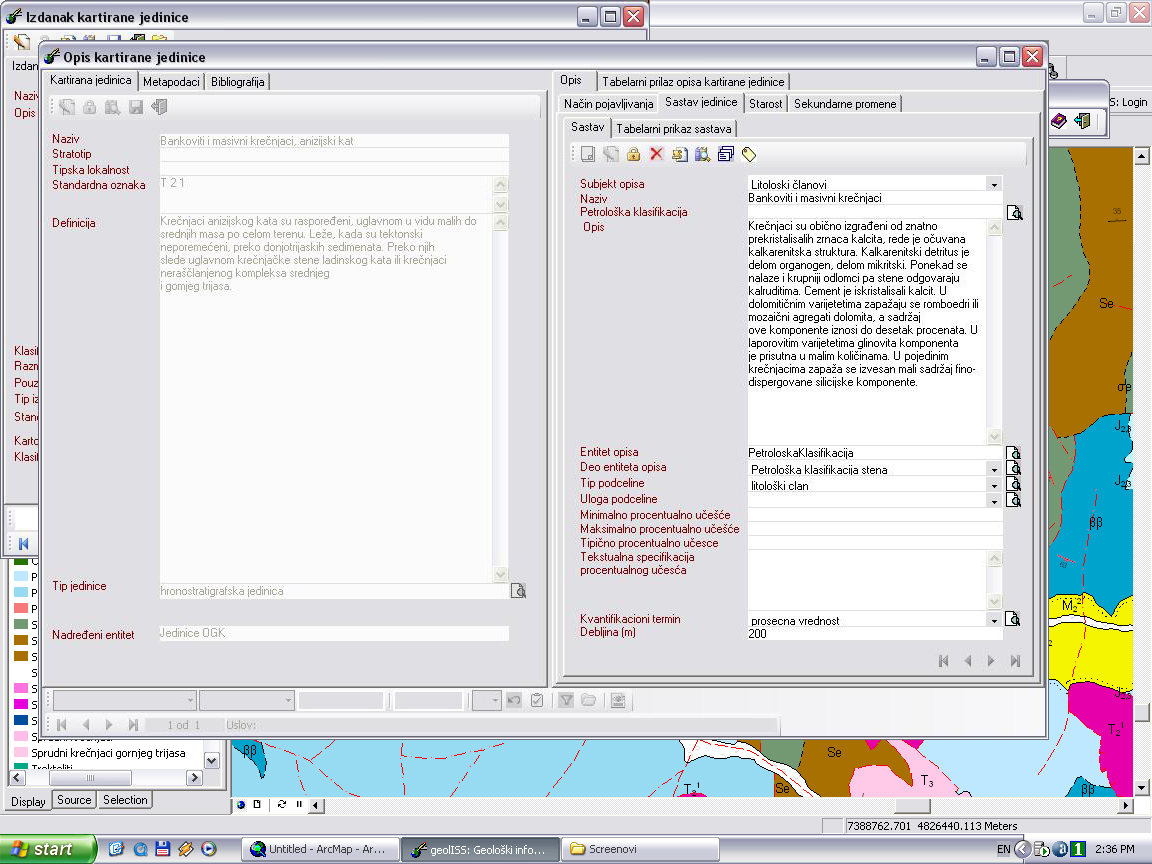 Detaljni opis kartirane jedinice
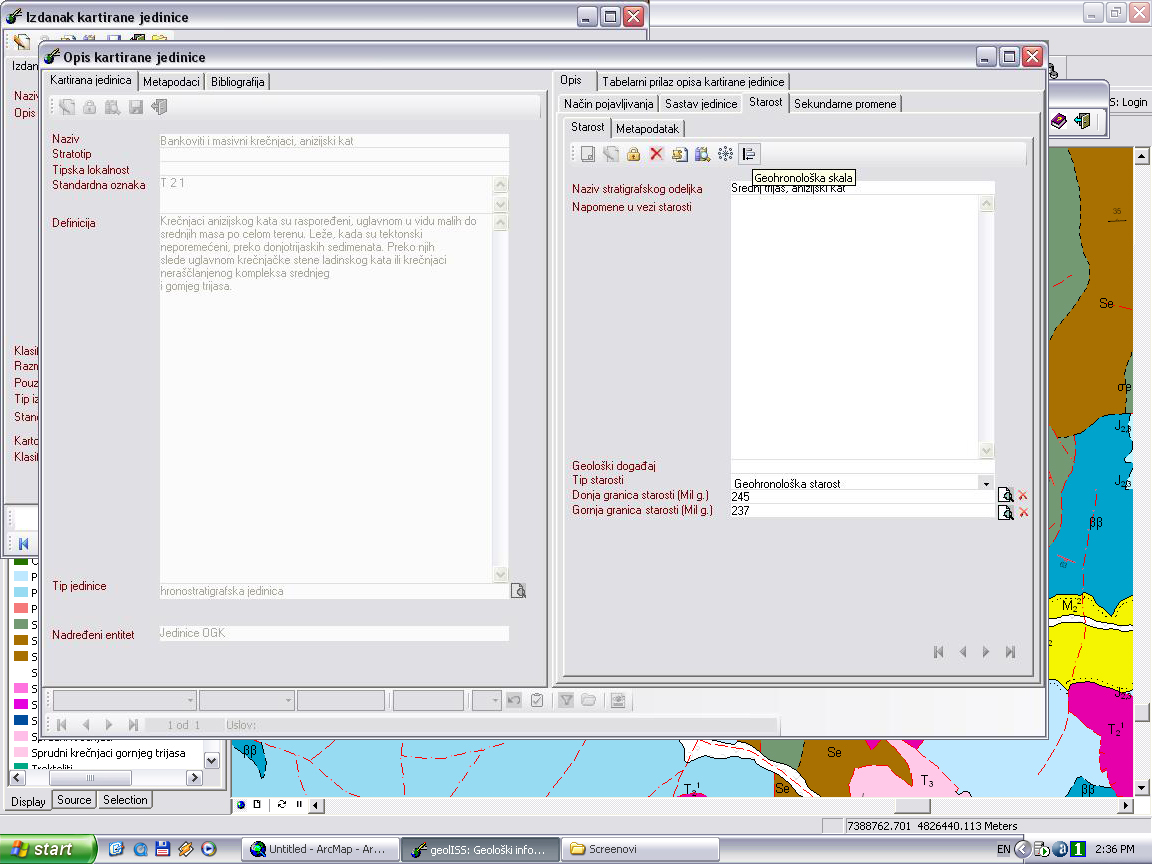 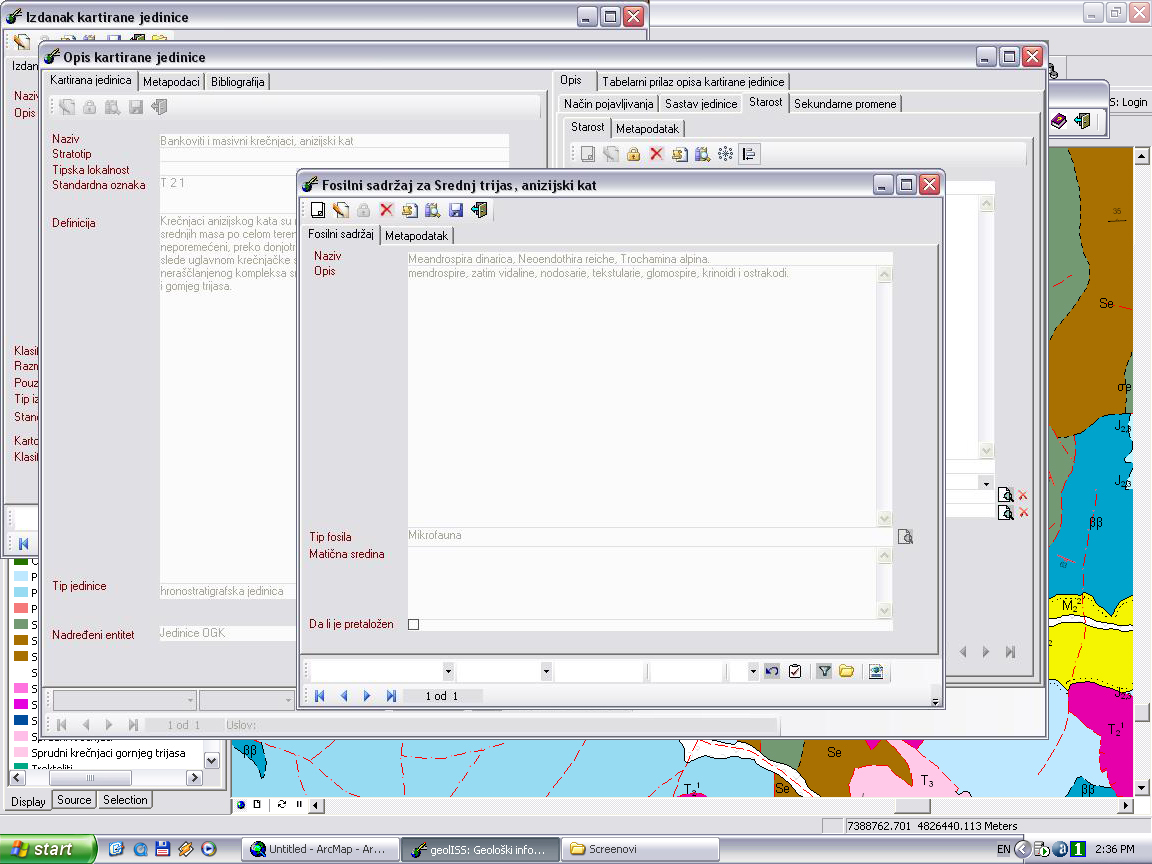 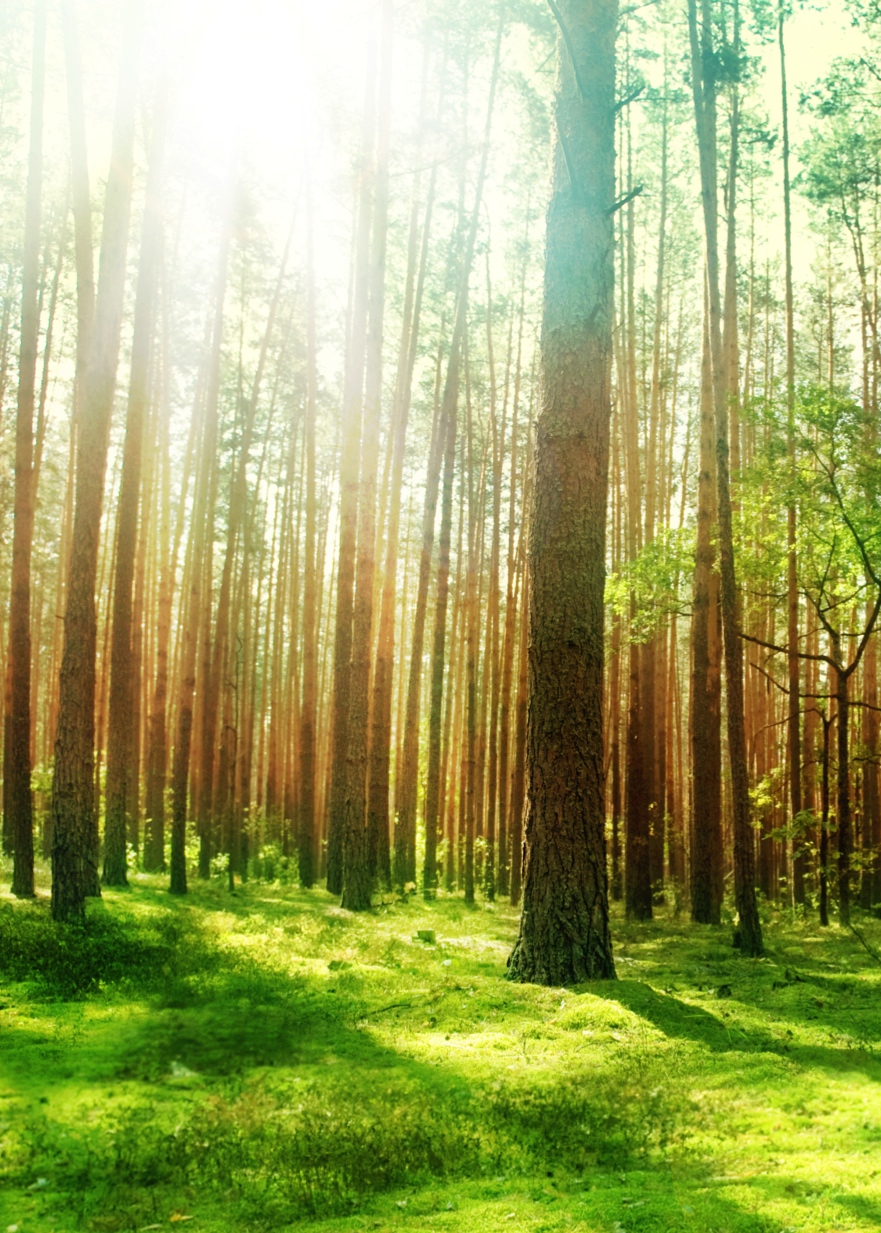 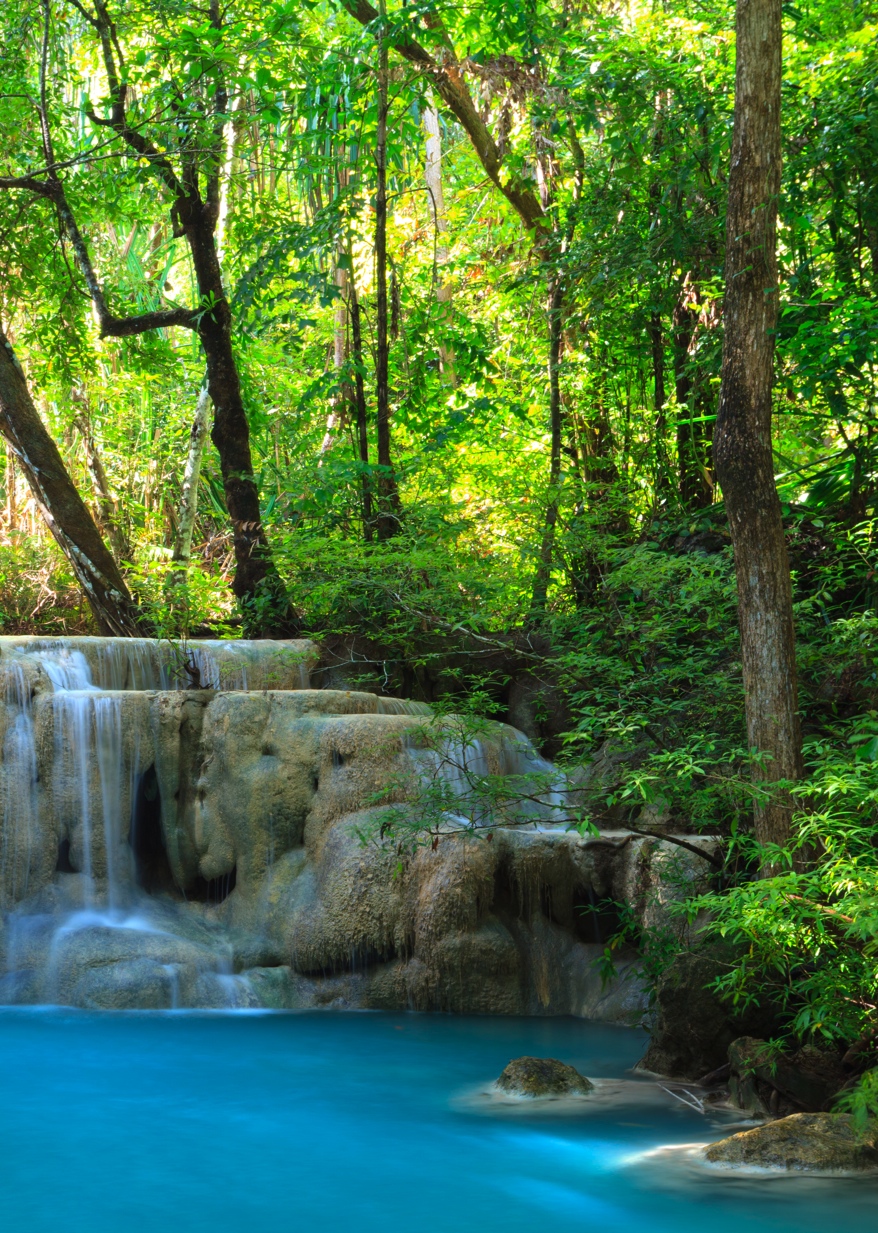 Prikaz OGK:Opservaciona tačka
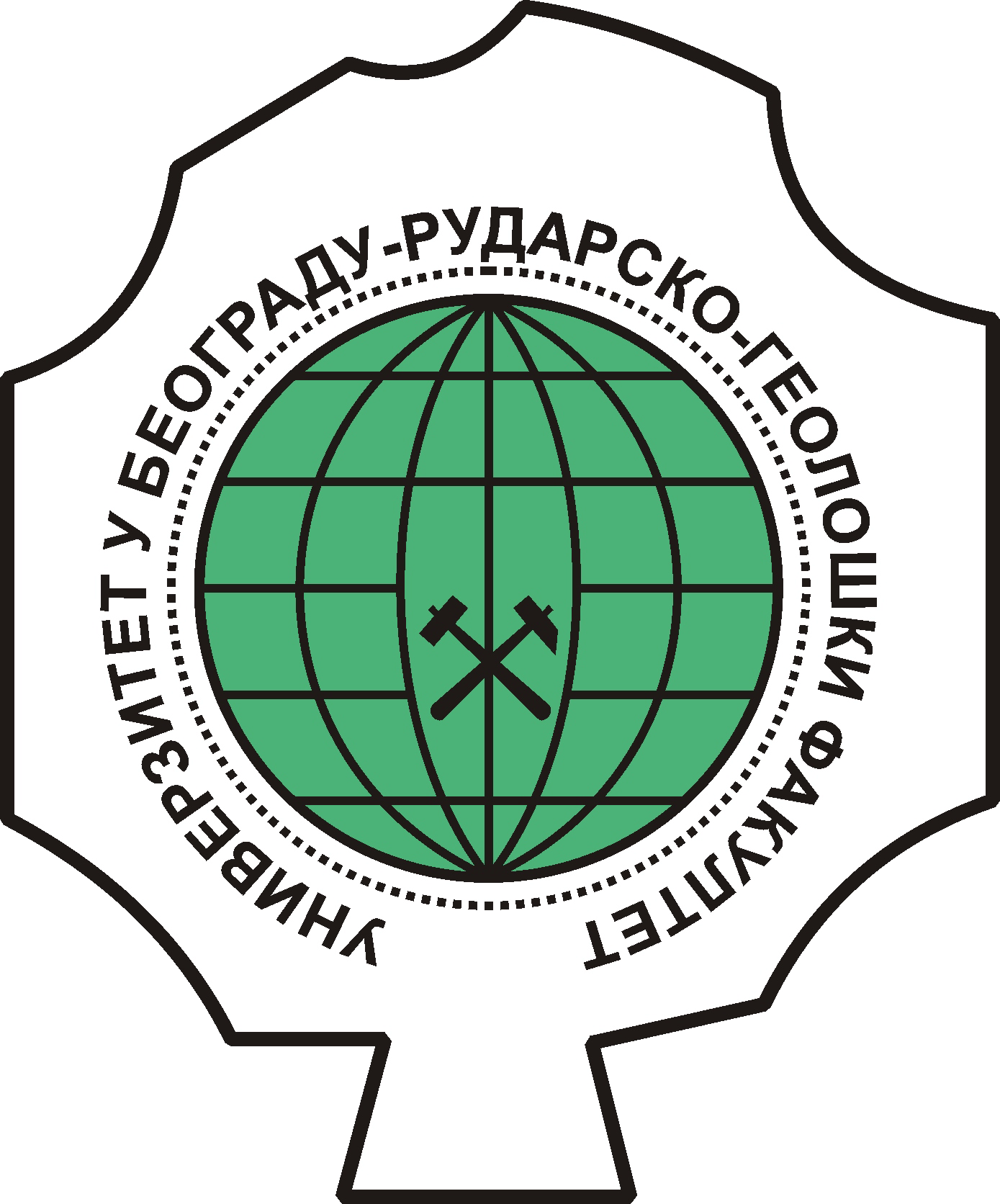 Prikaz geometrije – klasa Stanica
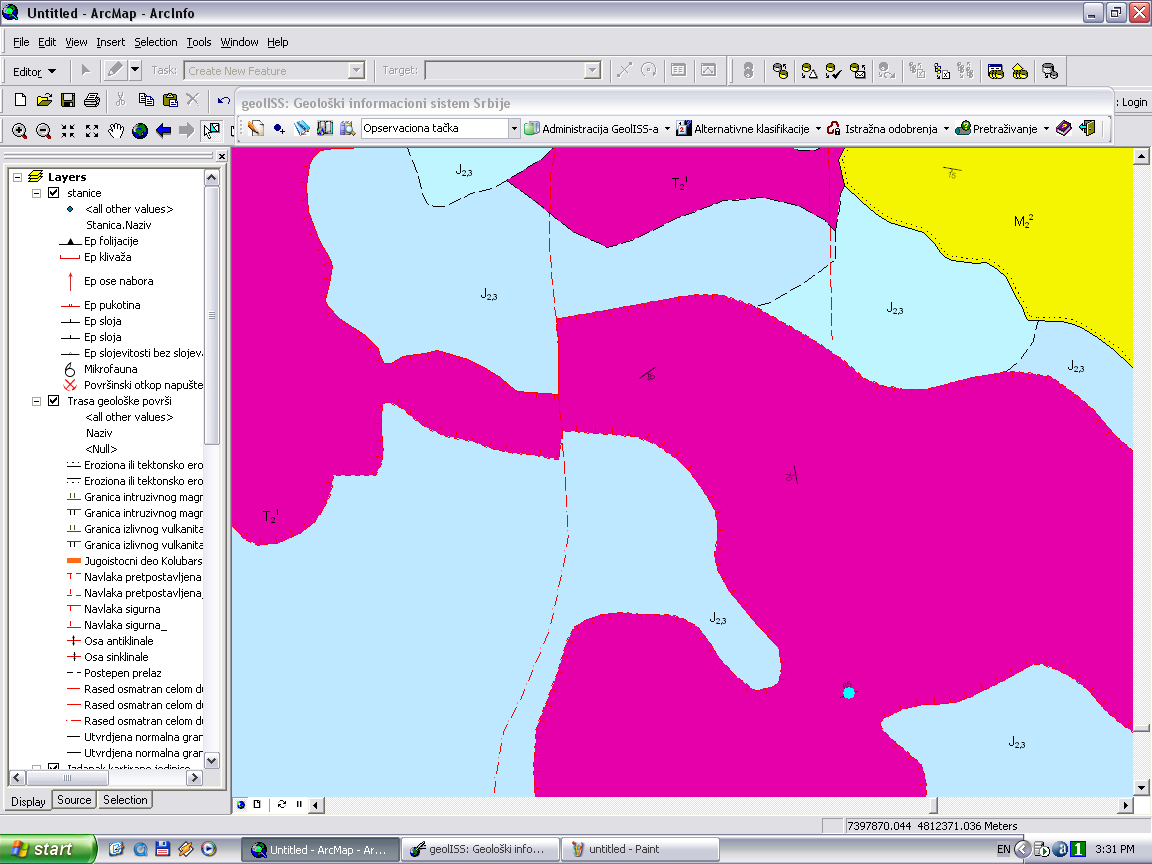 Atributi panela Strukturna merenja
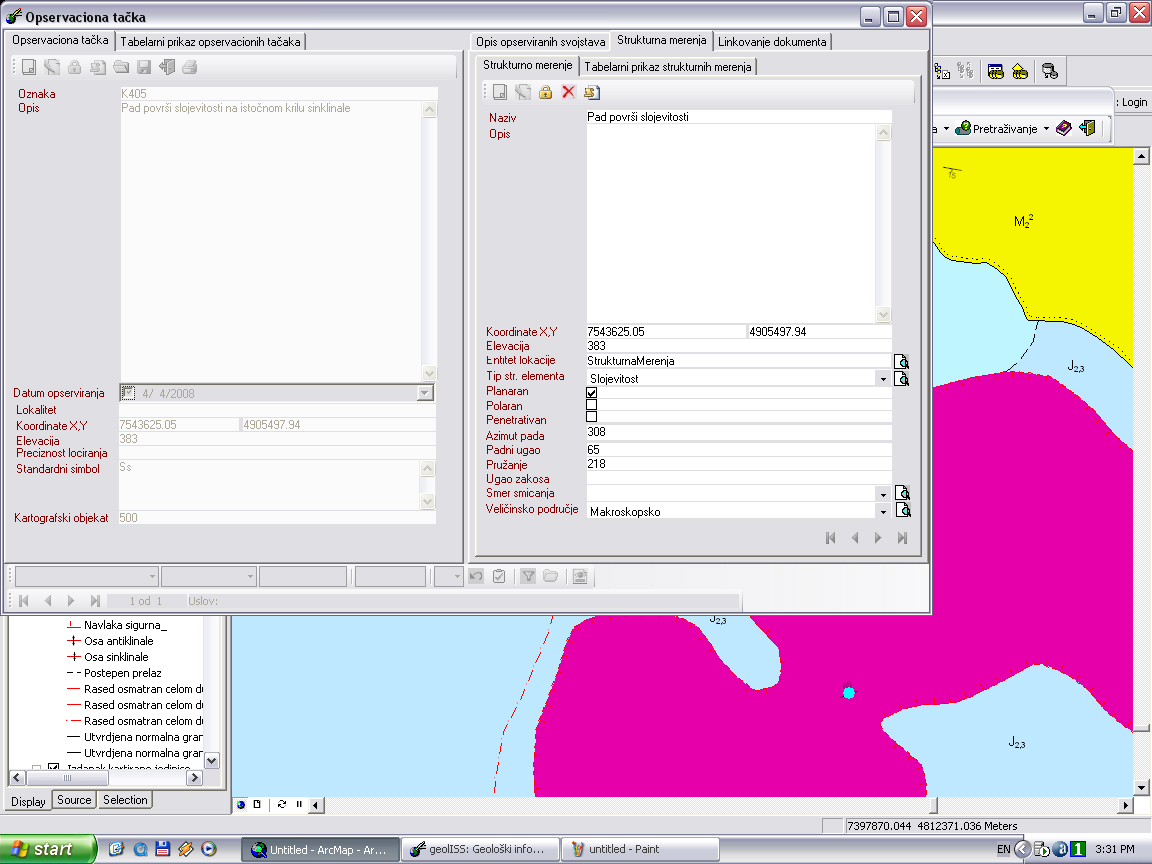 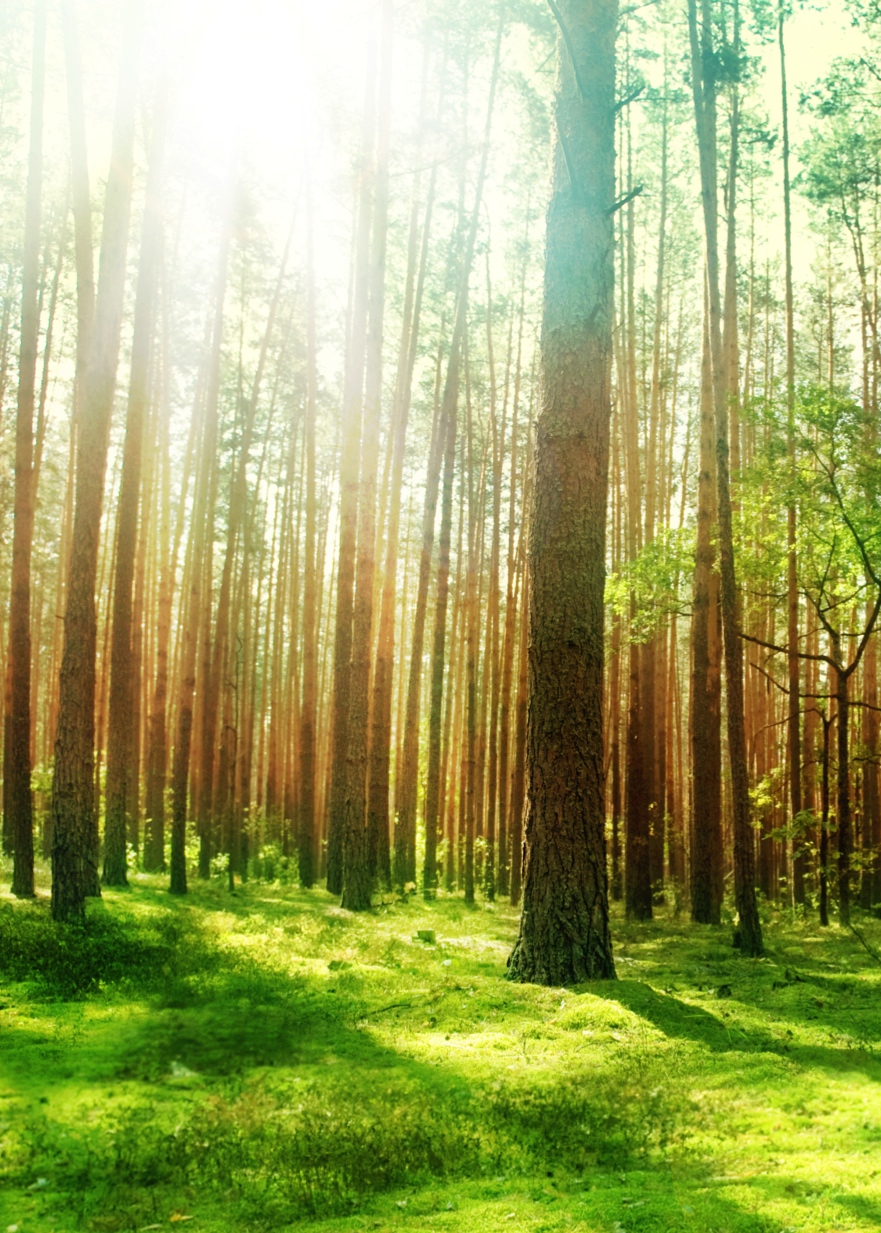 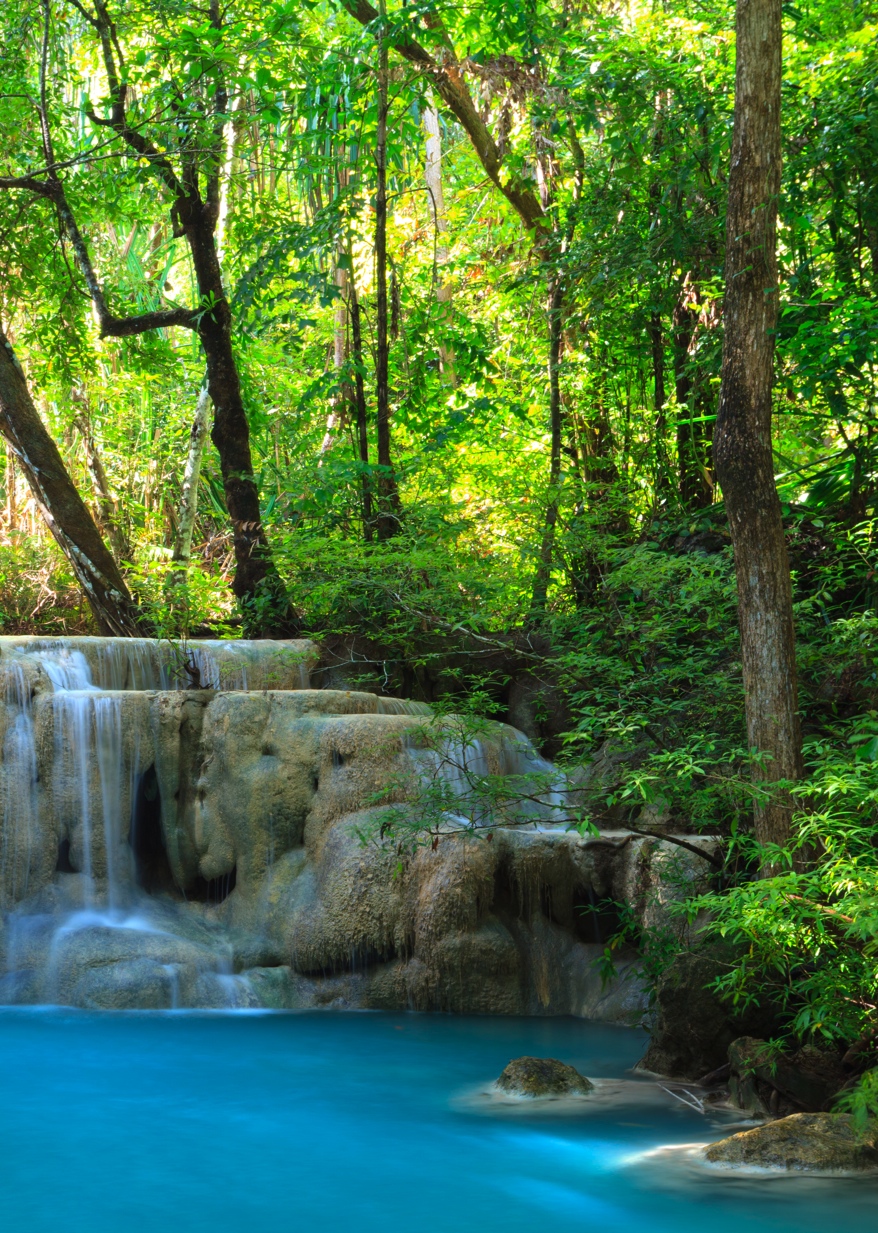 Prikaz OGK:Geološka struktura
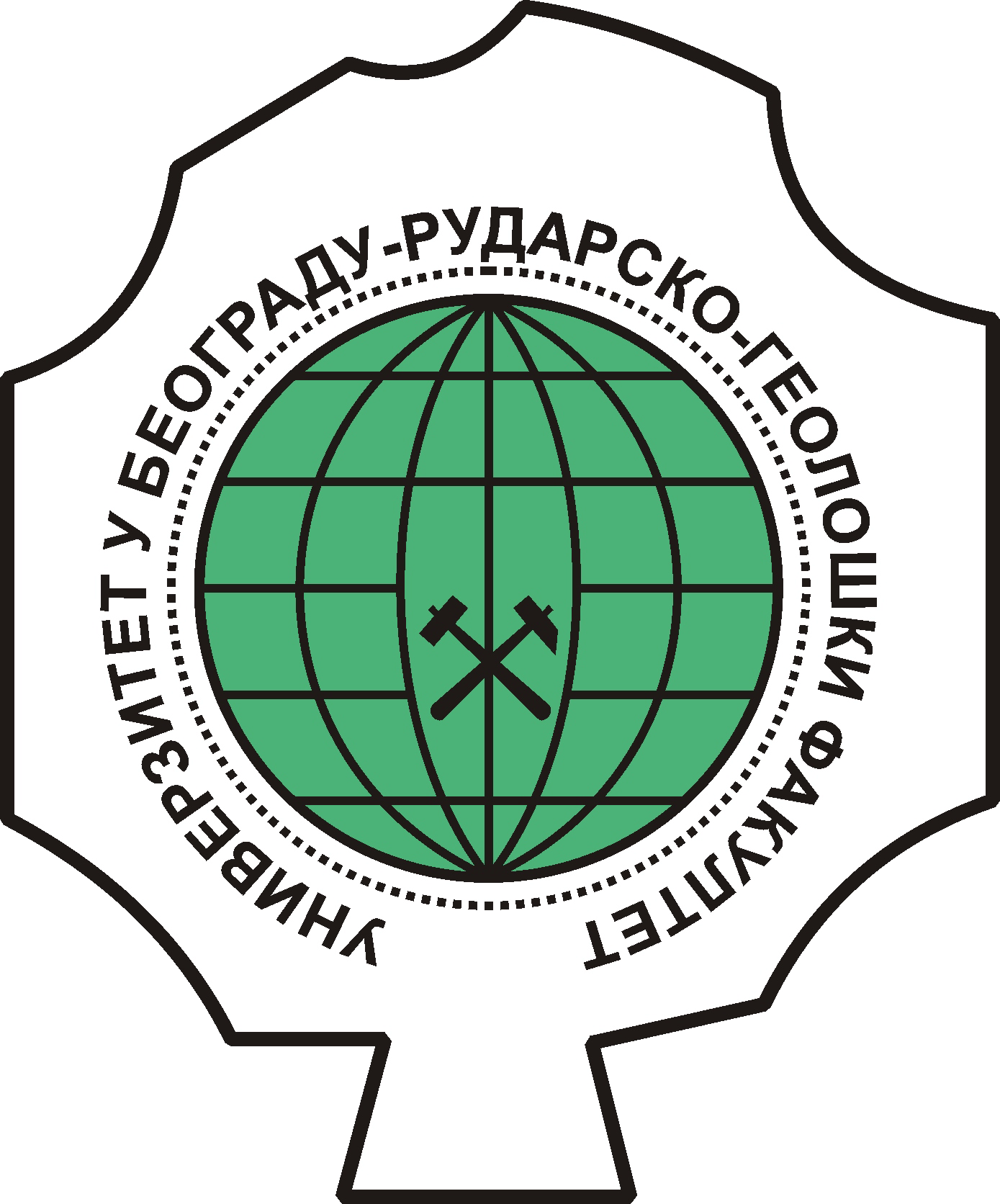 Opis složene geološke strukture
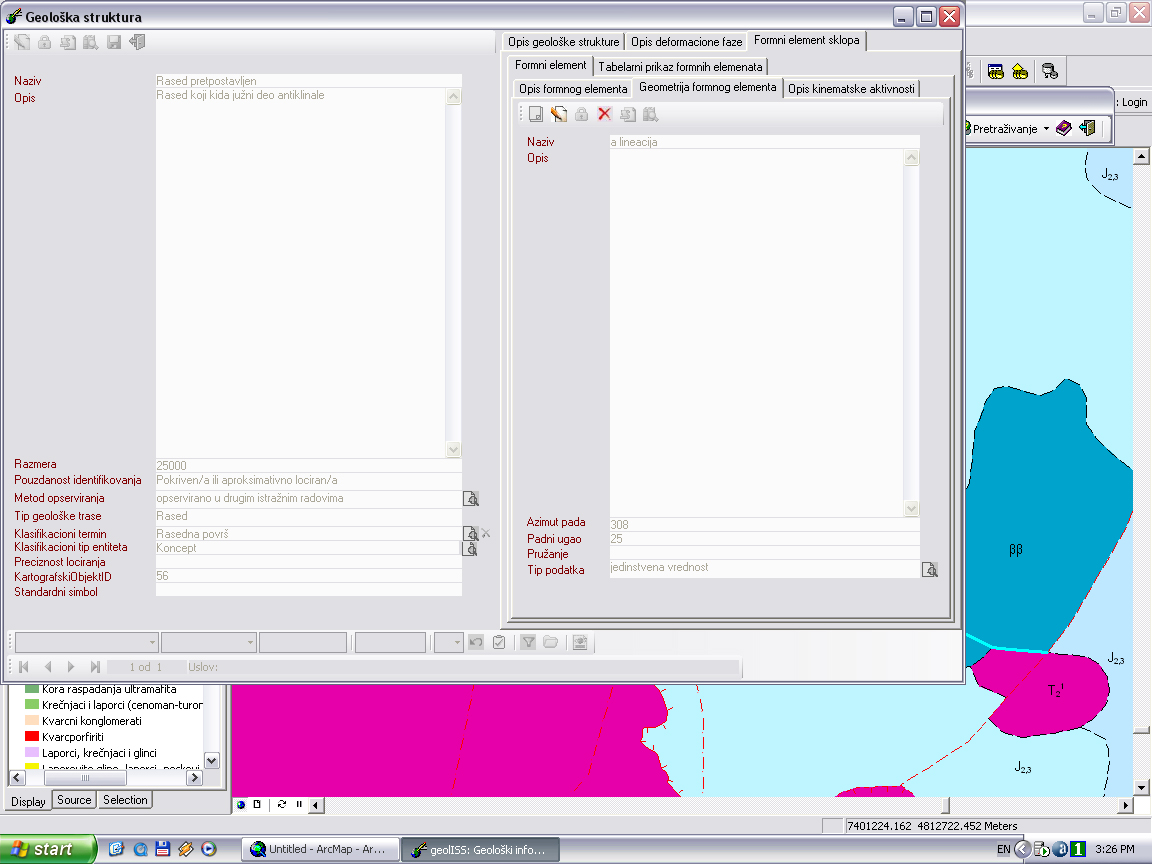 Opis složene geološke strukture
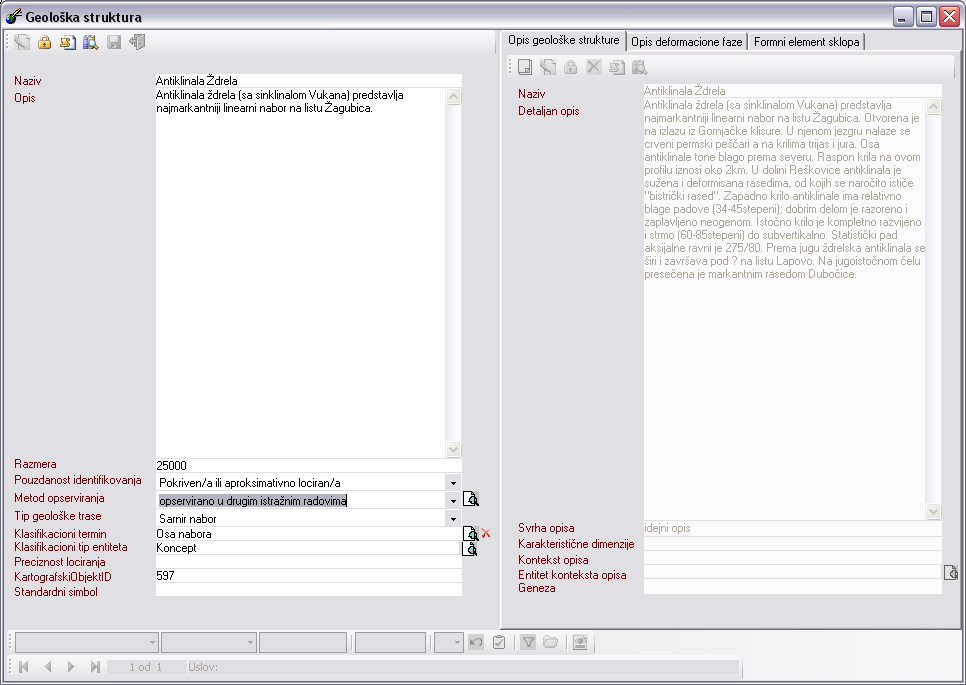 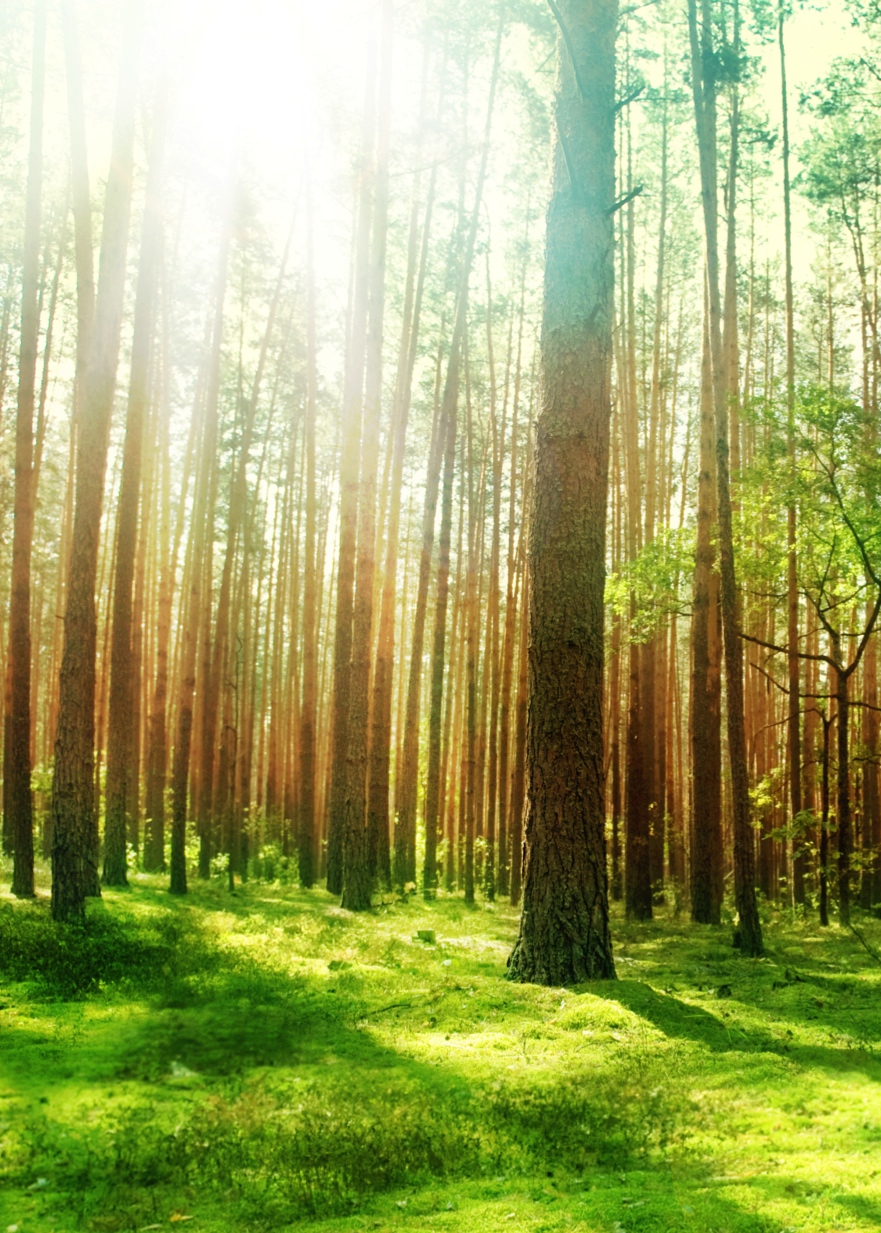 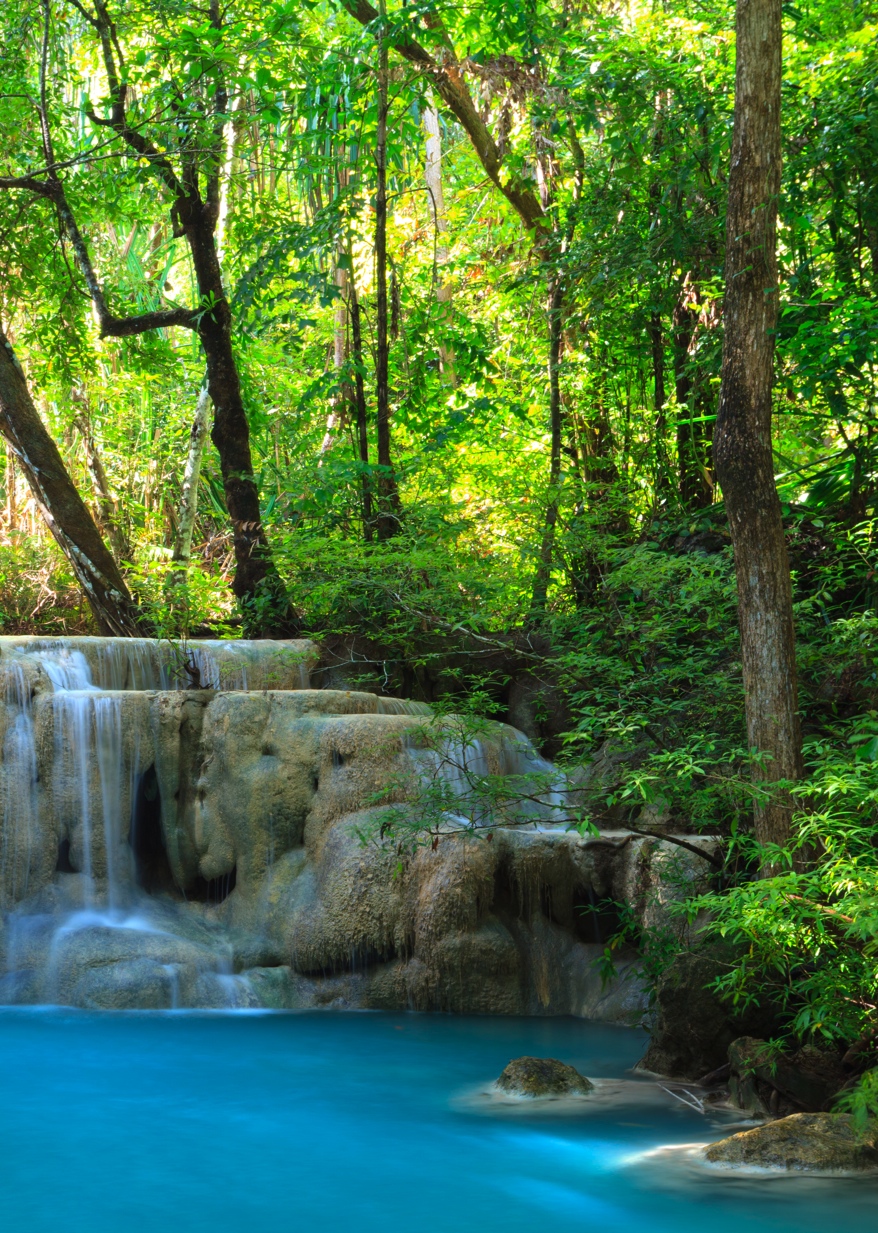 Leksikon geoloških jedinica
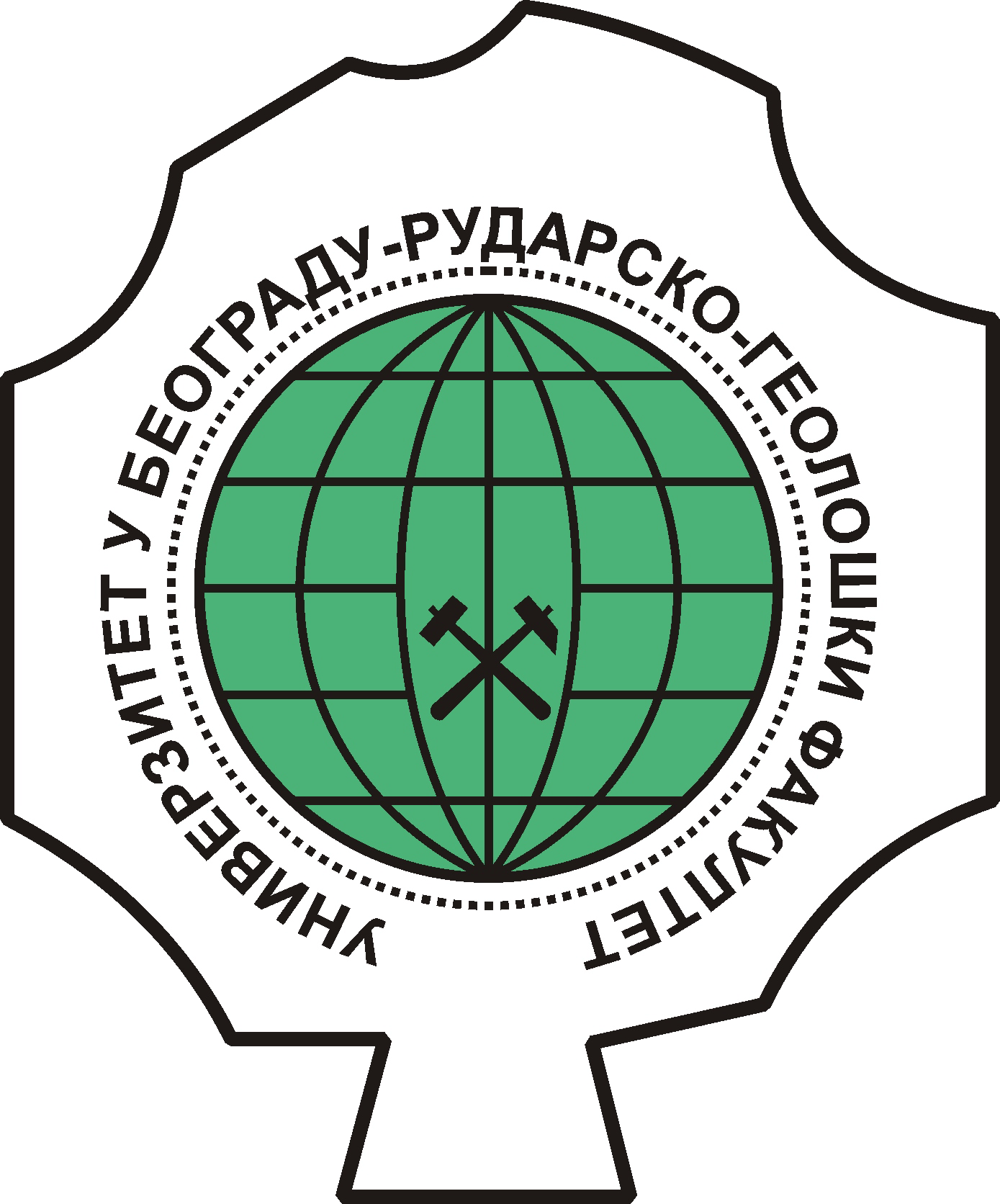 Izgled panela Leksikona geoloških jedinica
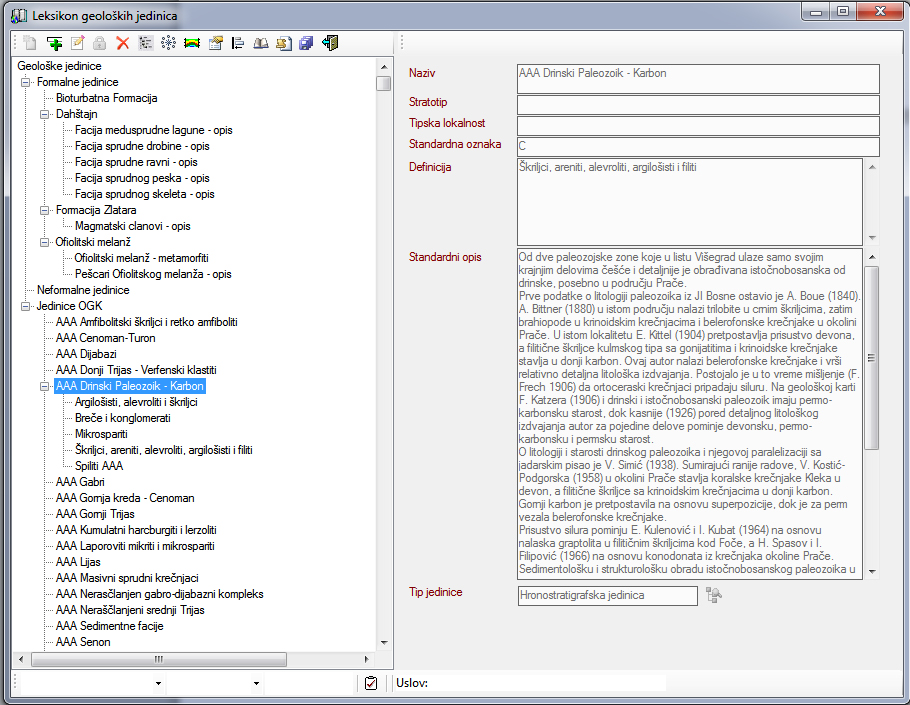 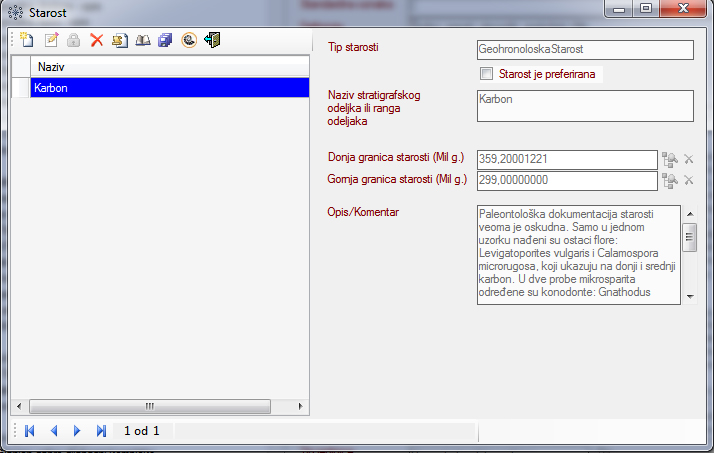 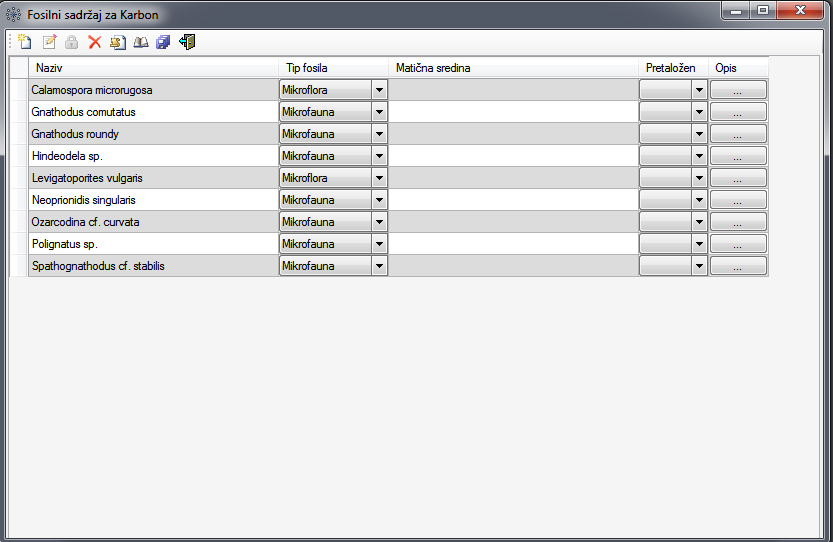 Izgled panela za starost i fosilni sadržaj
Izgled panela opisa litologije
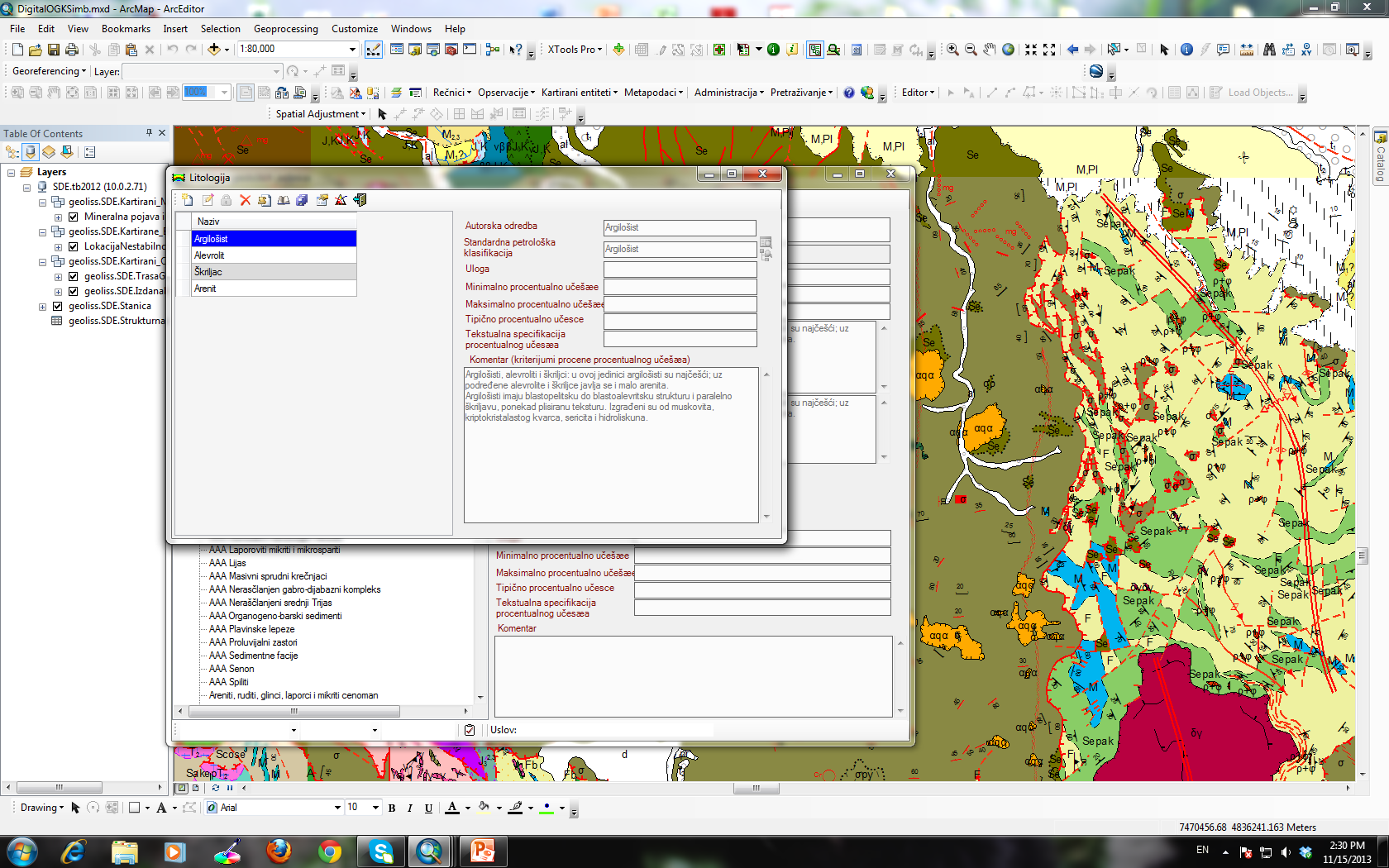 Prikaz formacione jedinice u Leksikonu geoloških jedinica
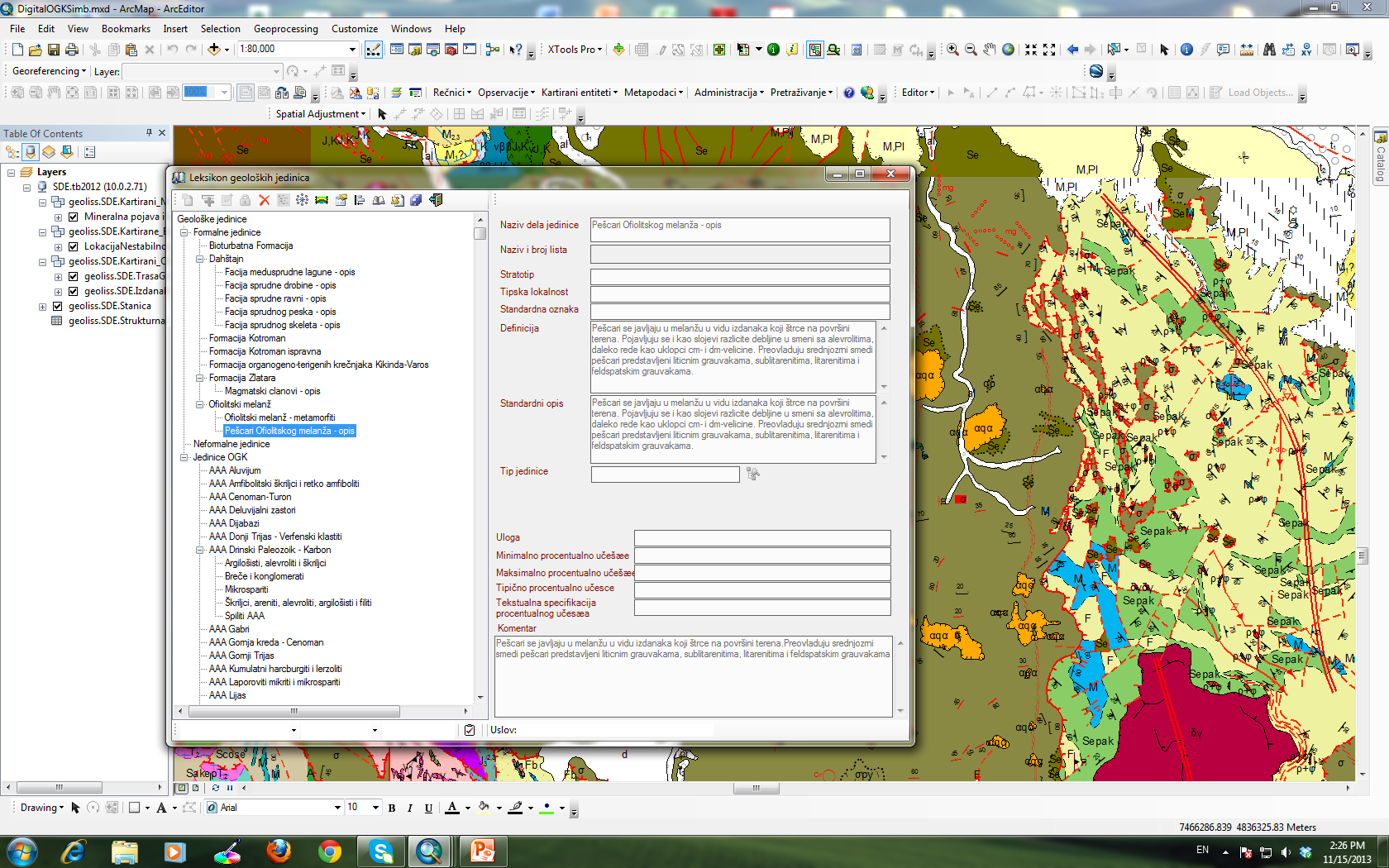 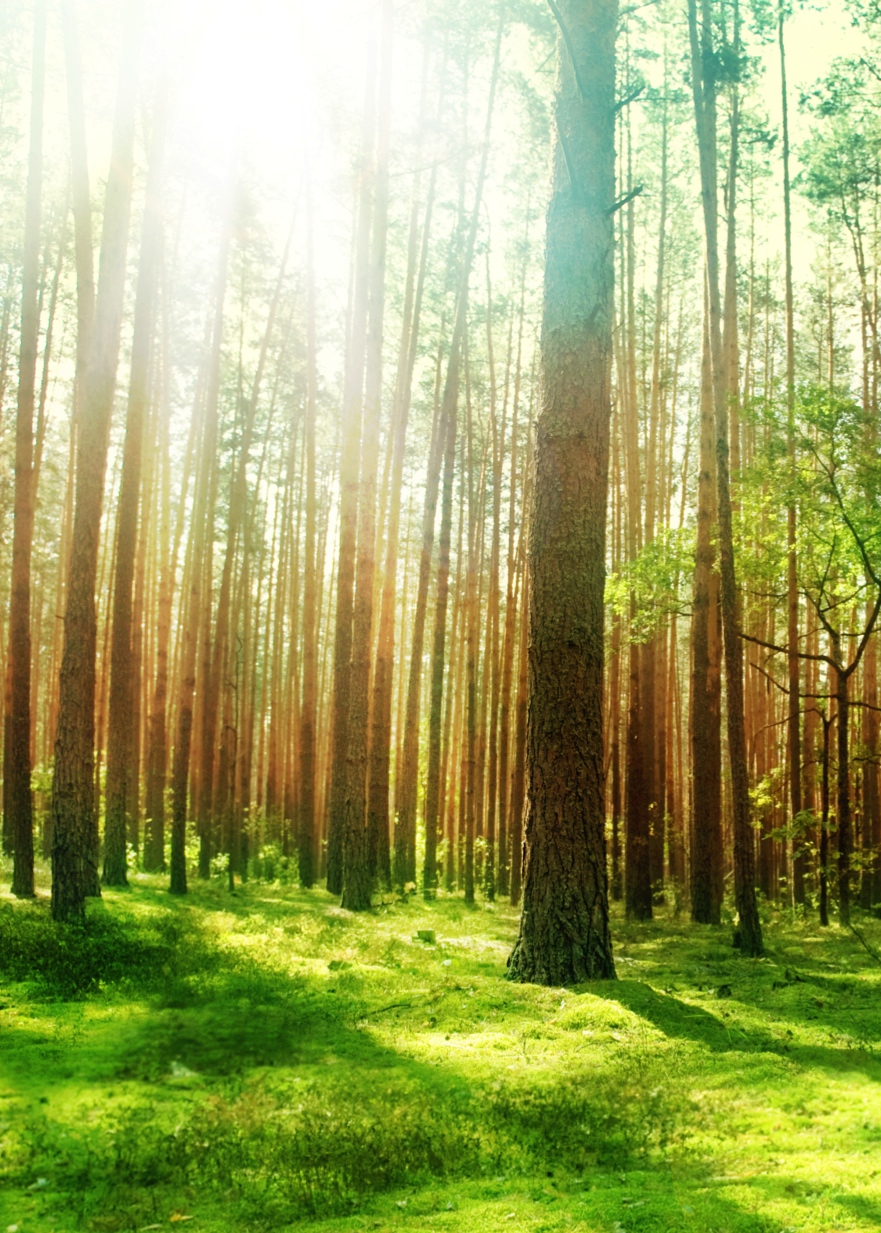 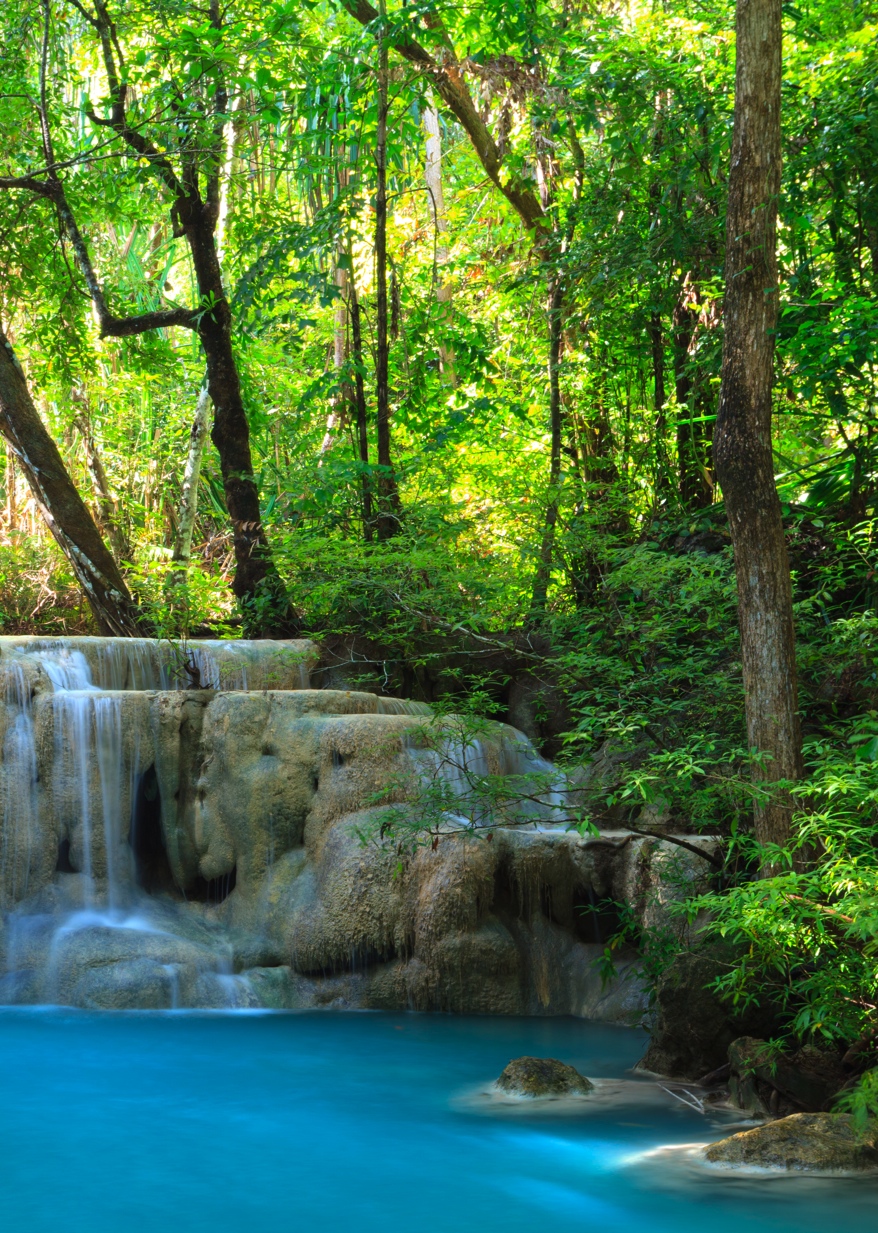 Simbolizacija i vizuelizacija podataka
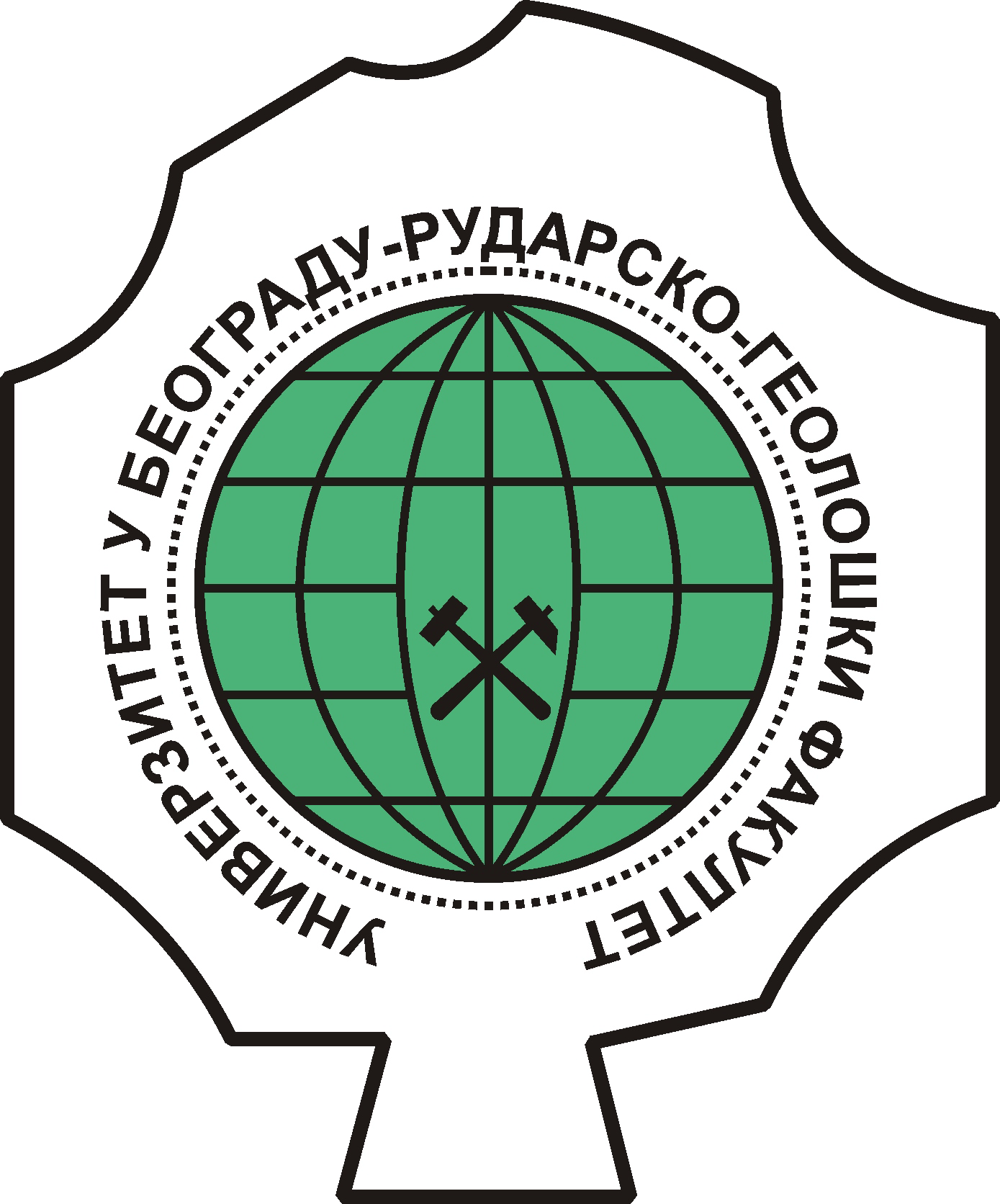 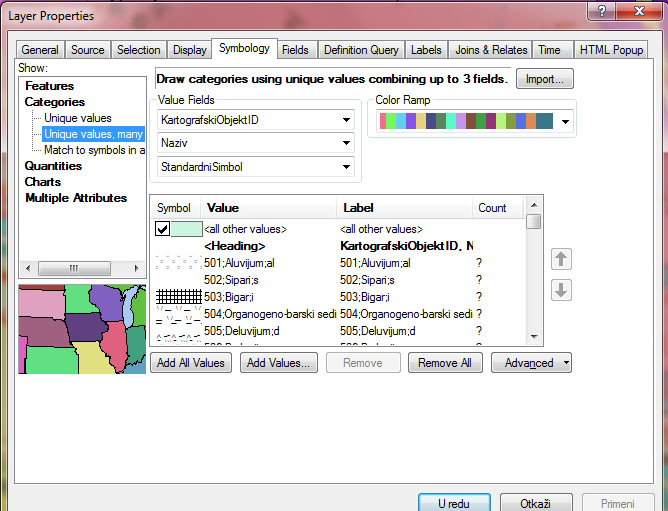 Način simbolizacije poligonih, linijskih i tačkastih entiteta u okviru digitalne geološke karte
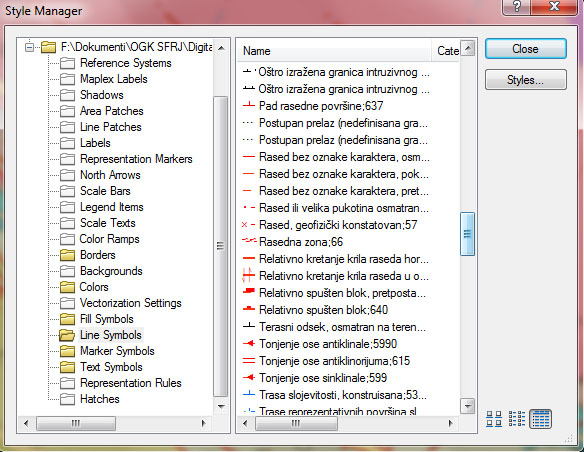 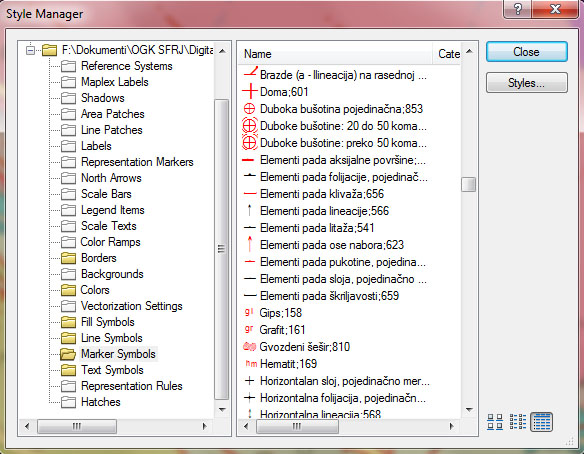 Izgled finalnog prikaza lista digitalne geološke karte
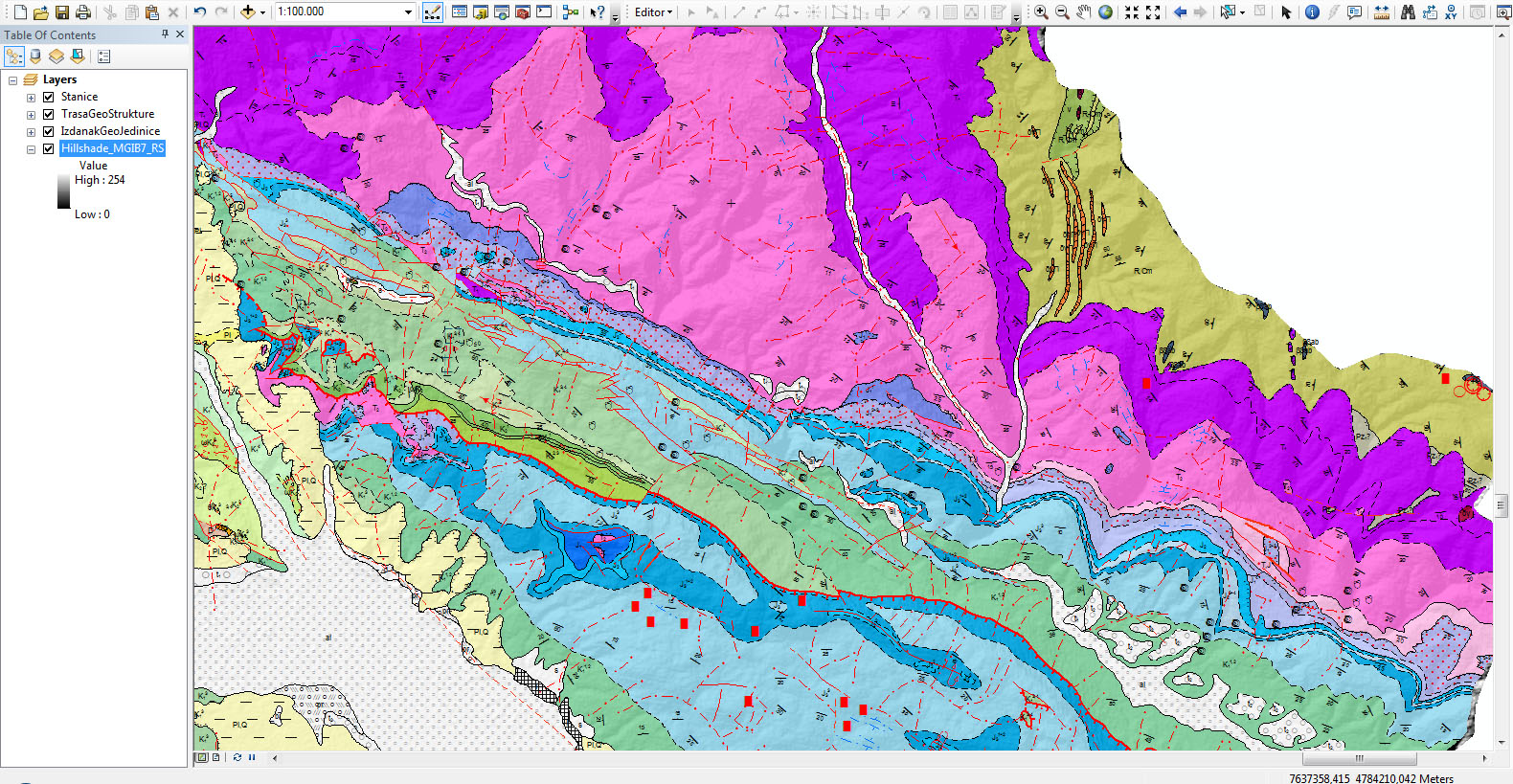 Trenutan broj urađenih listova geološke karte
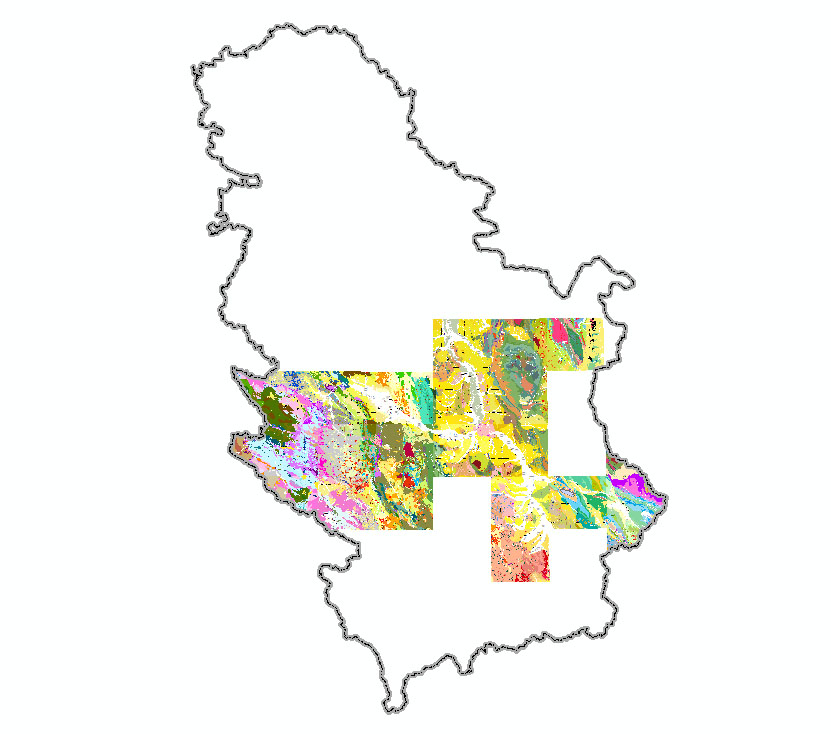 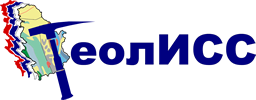 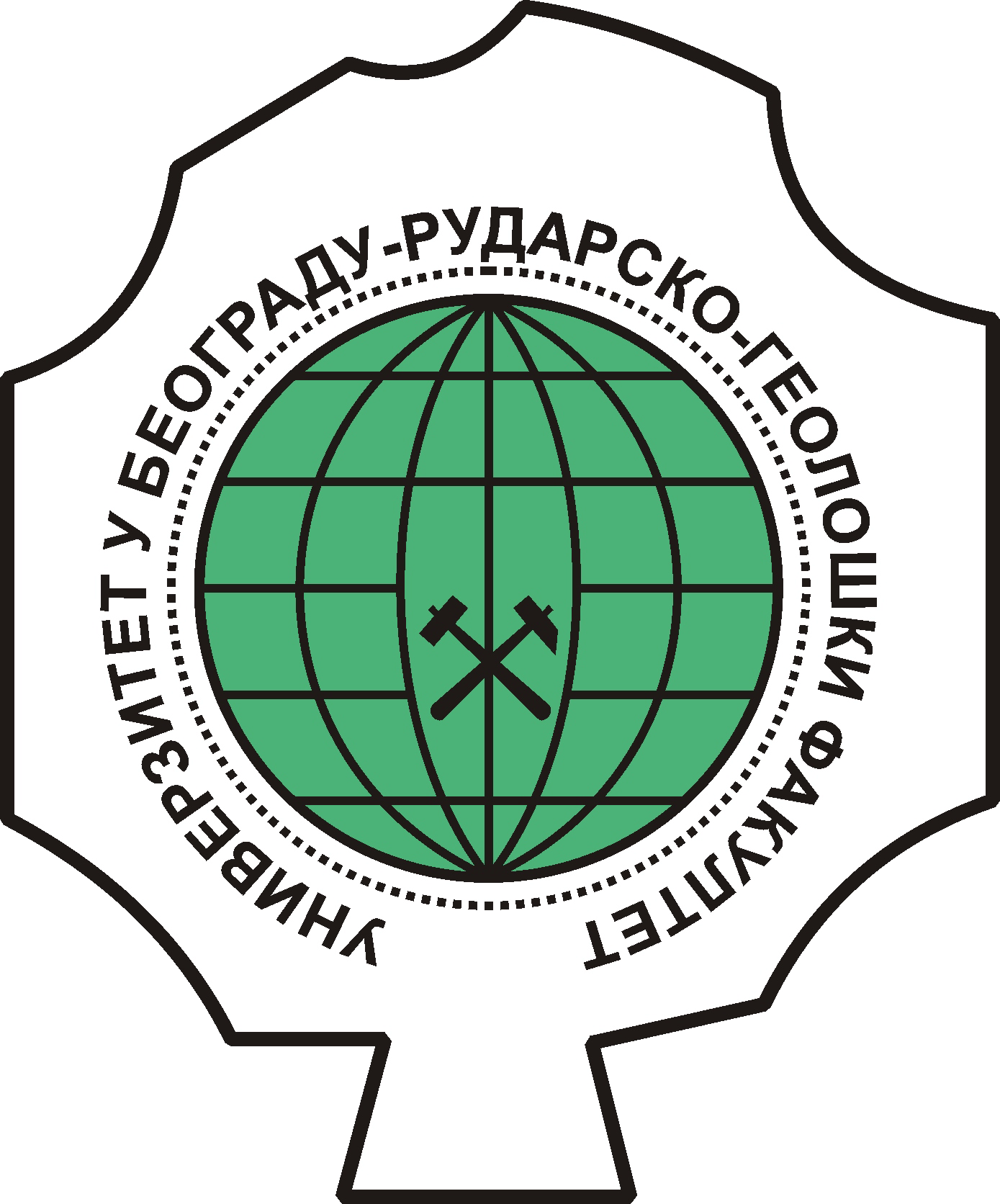